TOÁN 3
Tập 2
Tuần 24
Bài 76: Em ôn lại những 
gì đã học – Tiết 2
Ấn để đến trang sách
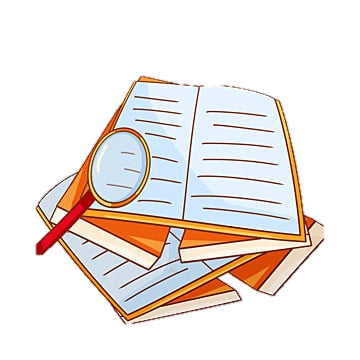 Chào Các bạn mình là thỏ con, Hôm nay các bạn giúp mình  lấy những củ cà rốt ngon nhé ^^
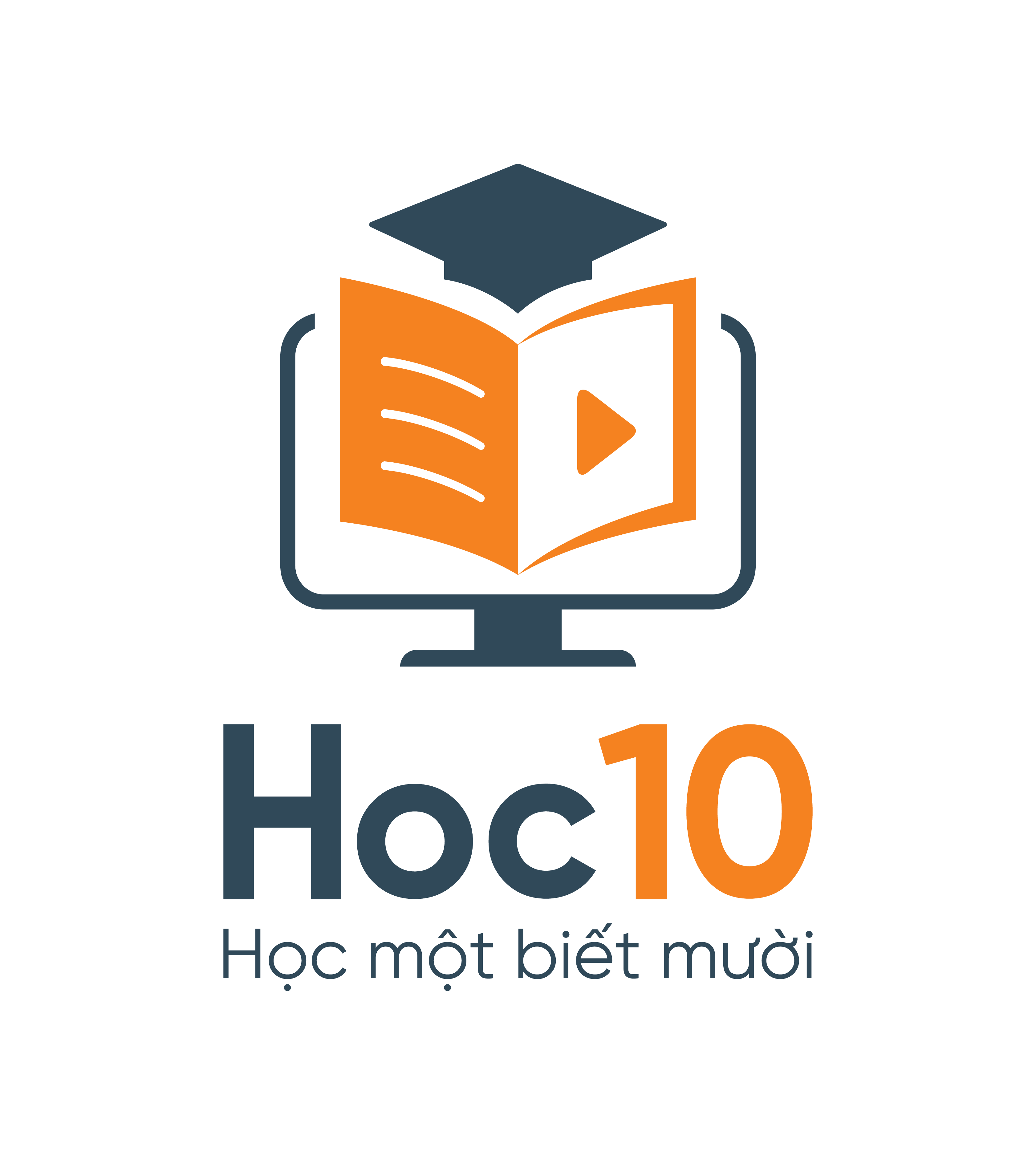 Thỏ
kiếm 
ăn
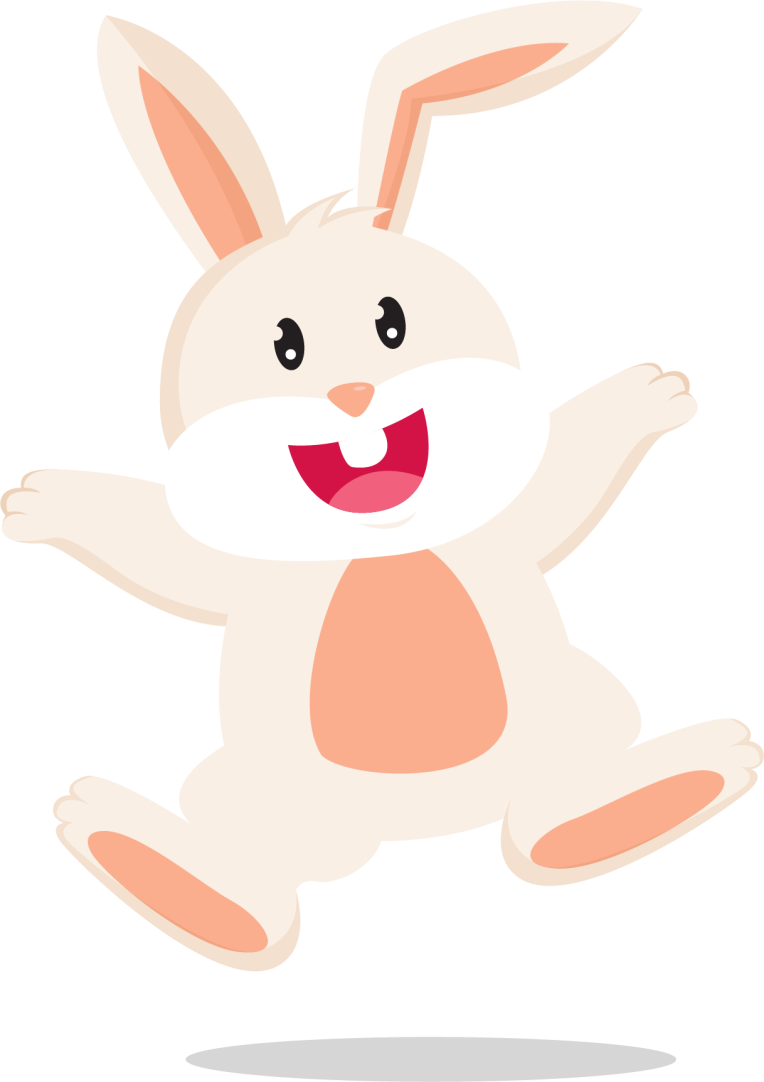 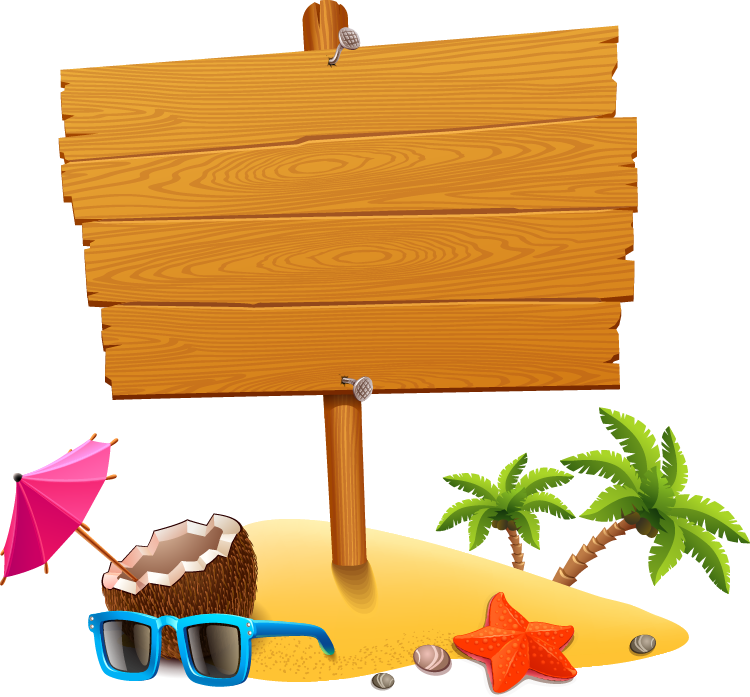 PLAY
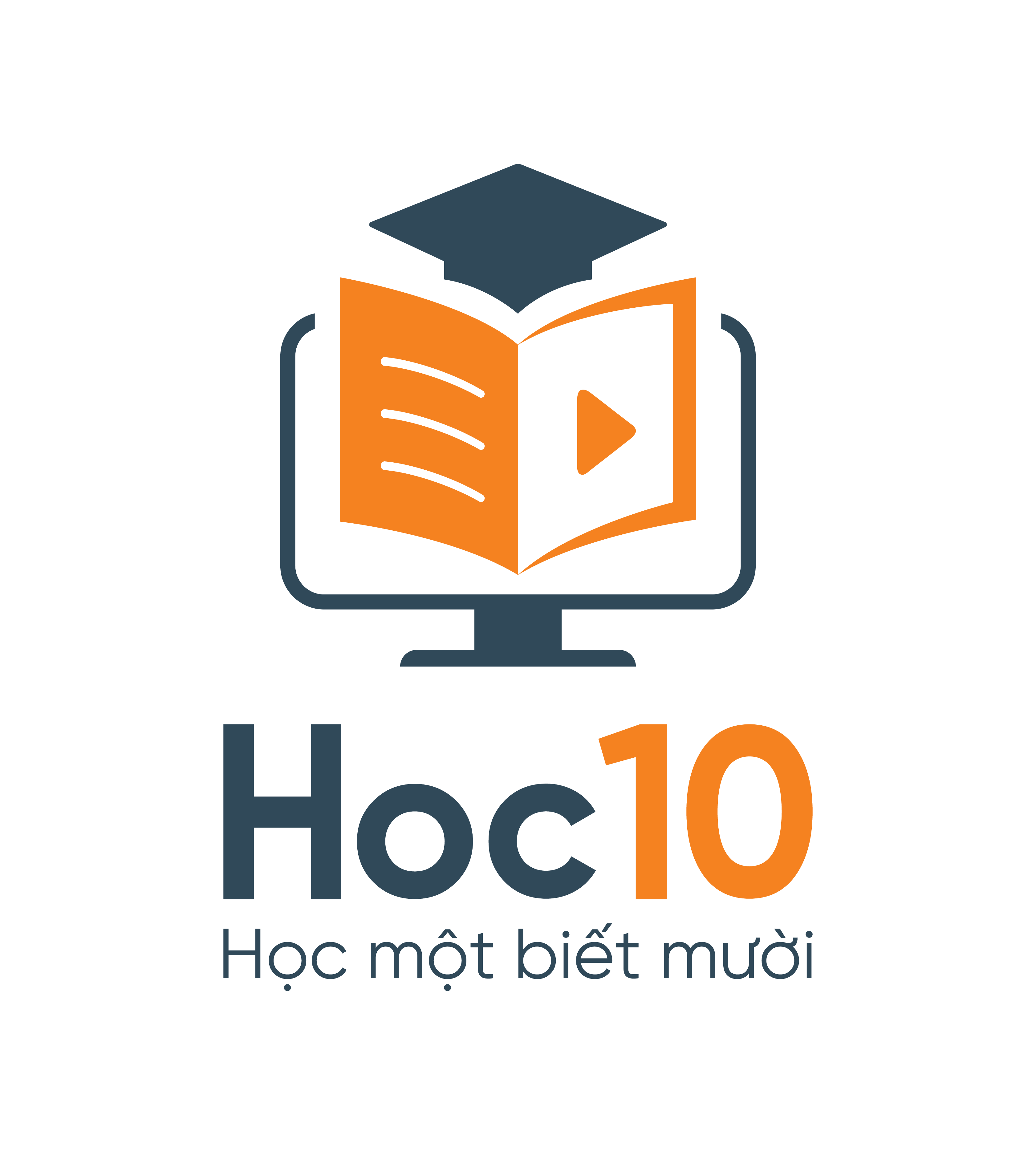 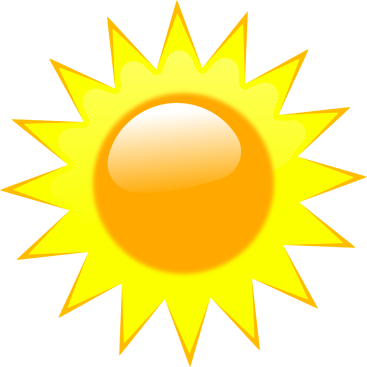 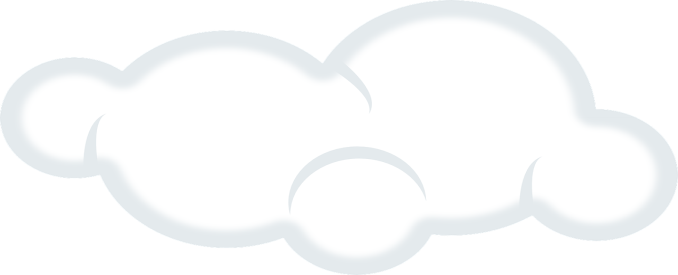 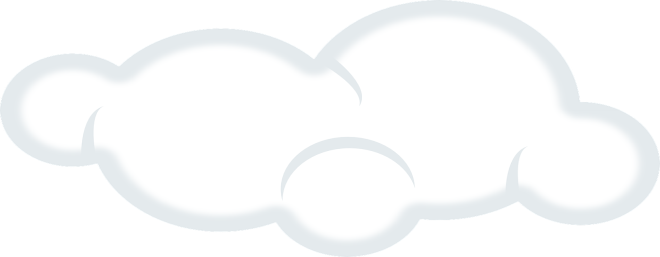 Phần tiếp theo
Thỏ
kiếm 
ăn
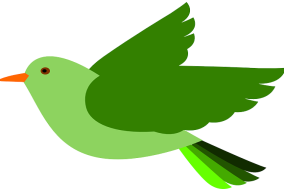 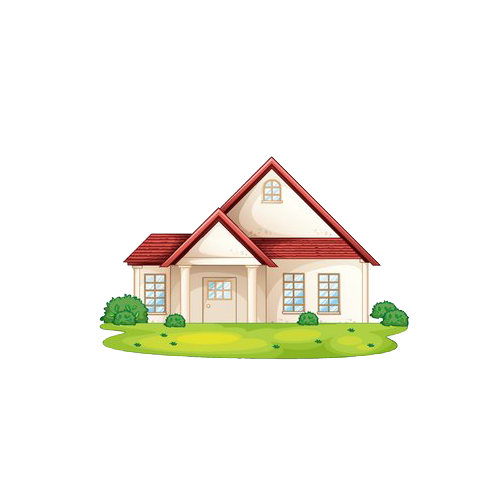 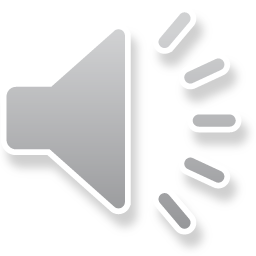 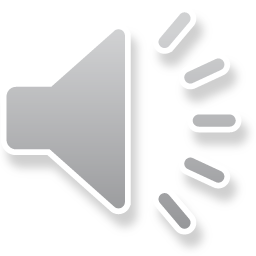 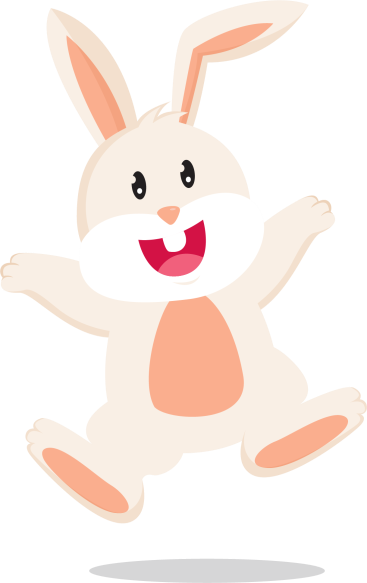 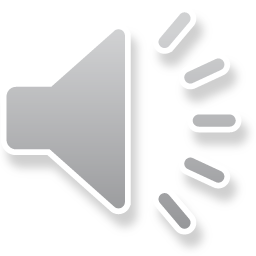 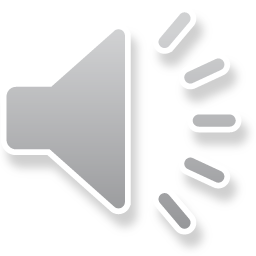 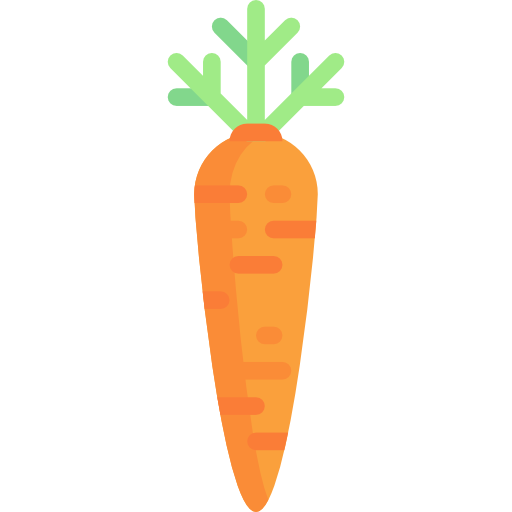 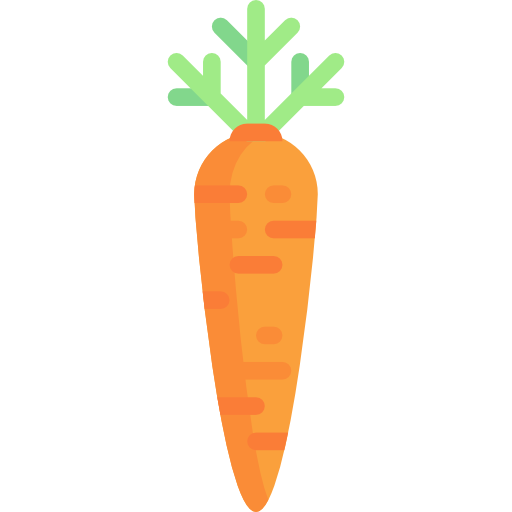 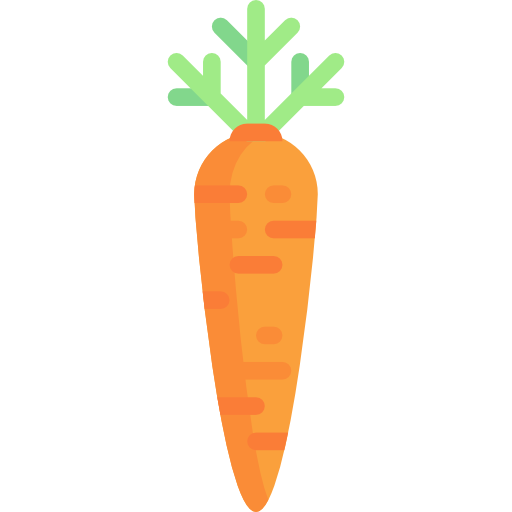 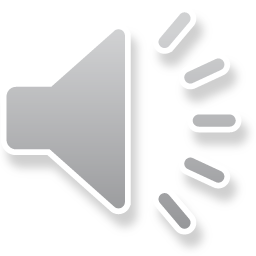 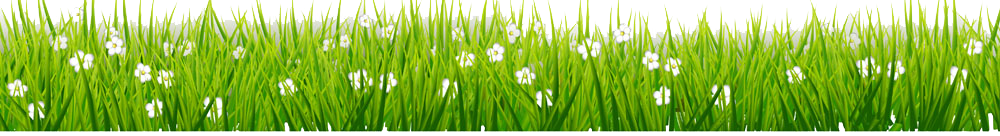 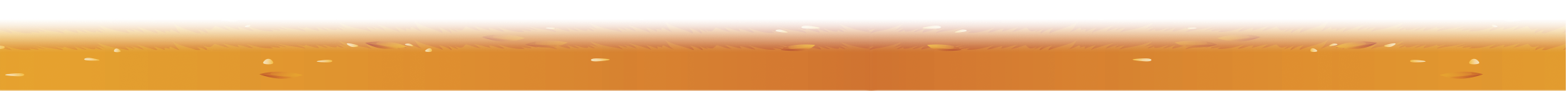 [Speaker Notes: Hướng dẫn chơi:
Click vào củ cà rốt để mở câu hỏi
Click bất kì để hiện đáp án
Click vào con thỏ bên phải để quay về màn hình chính]
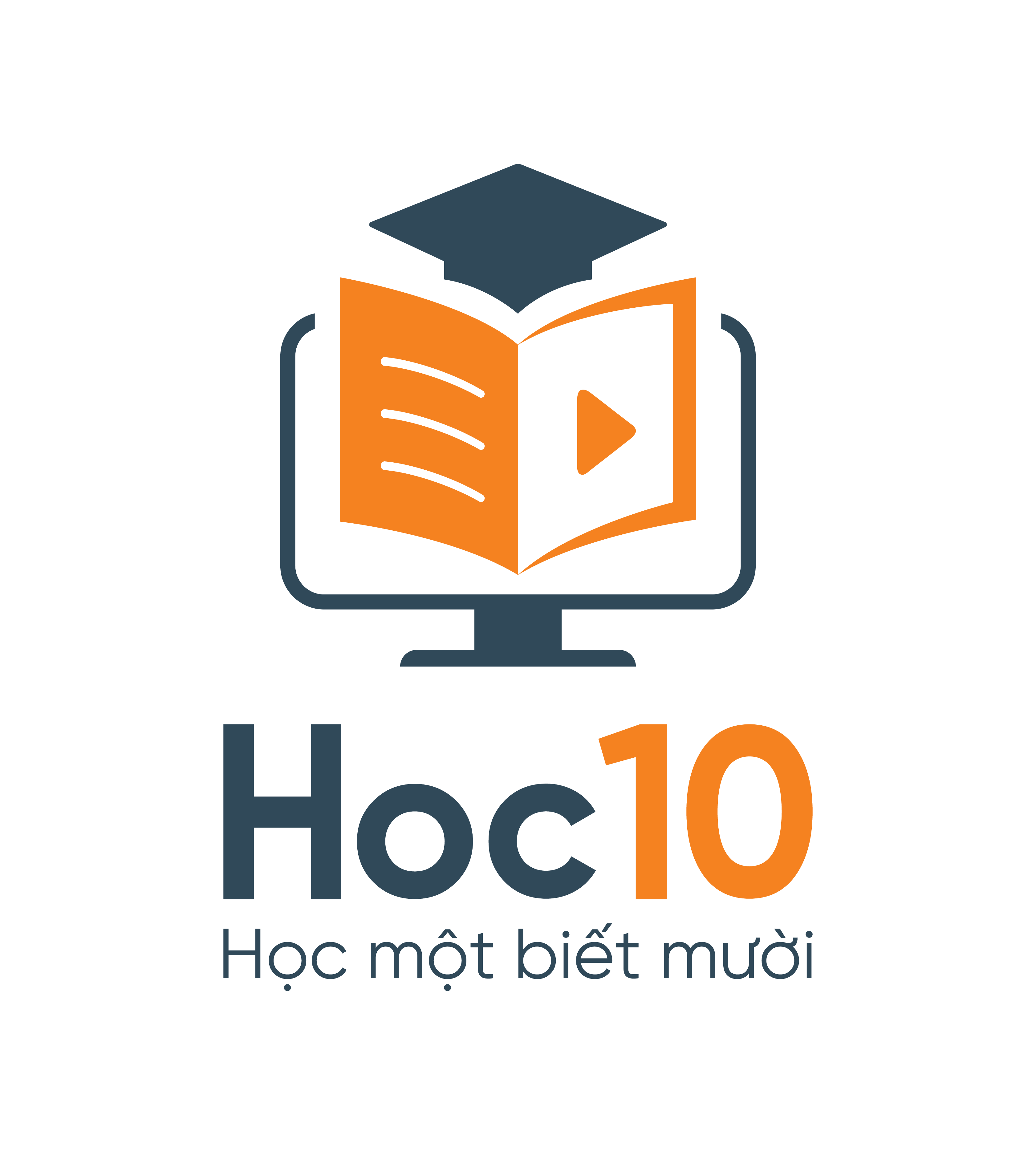 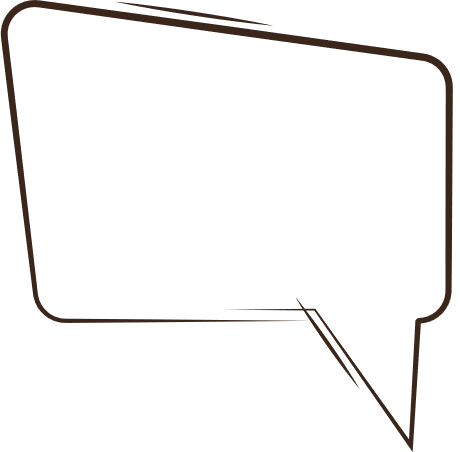 Làm tròn số đến 
hàng trăm 34 335
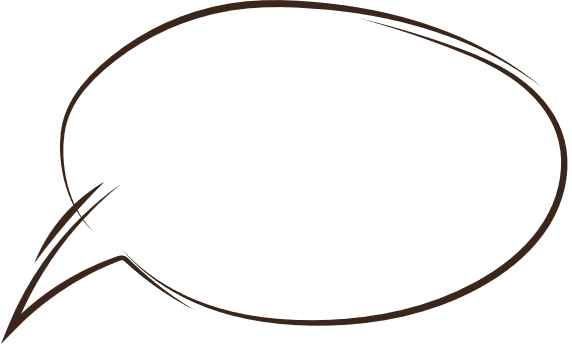 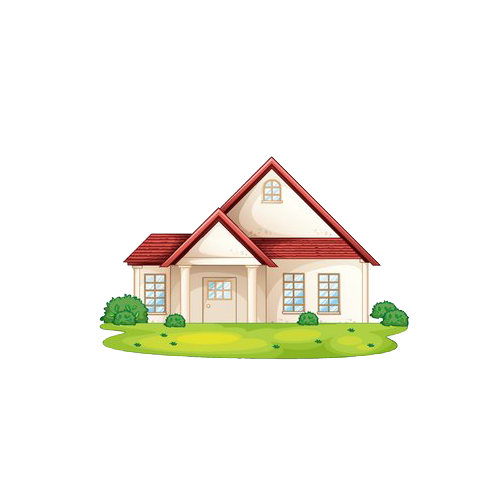 Làm tròn số 34 335 đến hàng trăm, ta được: 34 300
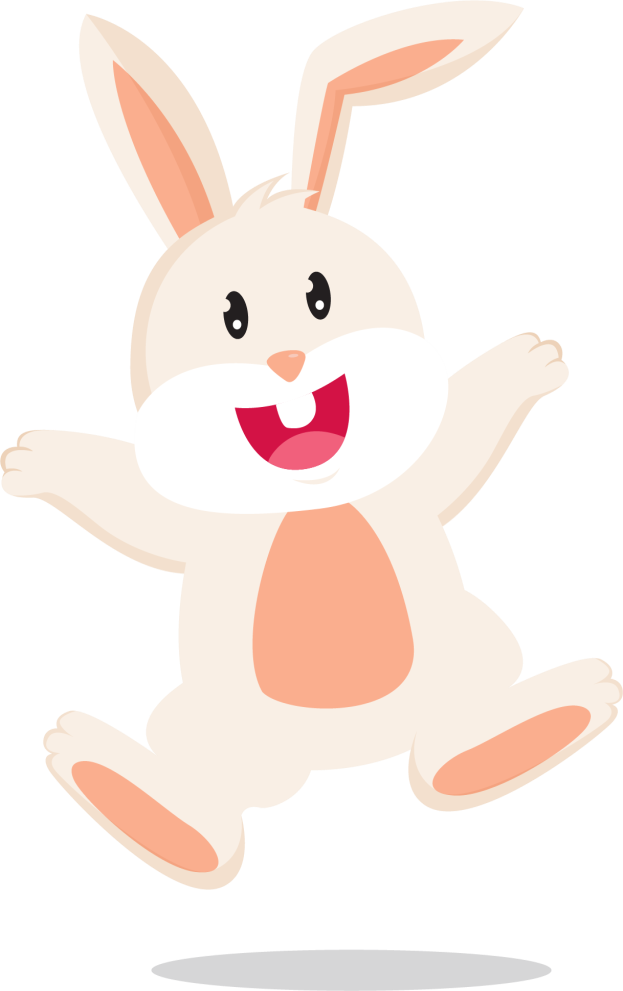 [Speaker Notes: Click bất kì để hiện đáp án
Click vào con thỏ bên phải để quay về màn hình chính]
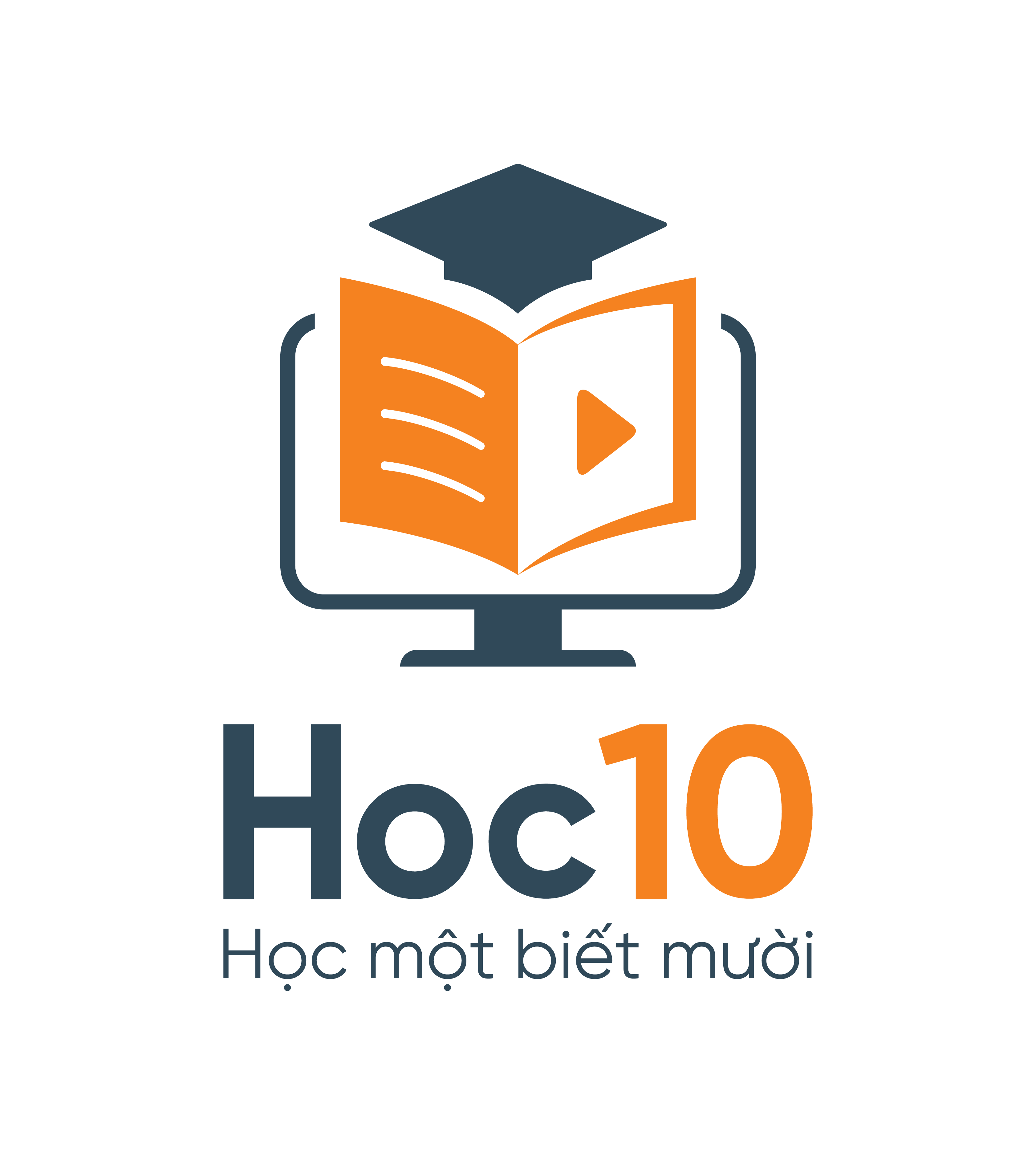 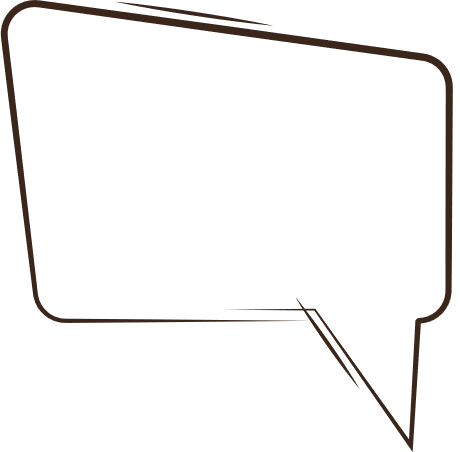 Số liền sau của 86 là số nào?
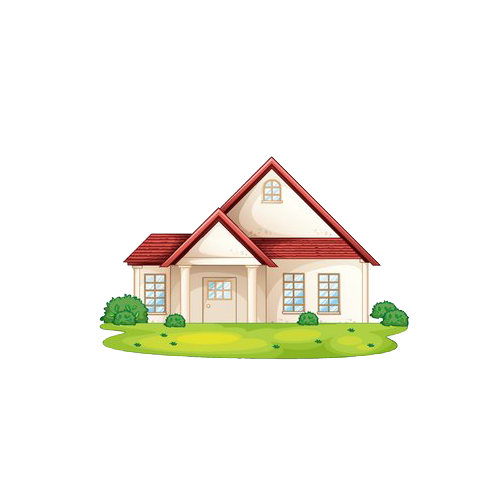 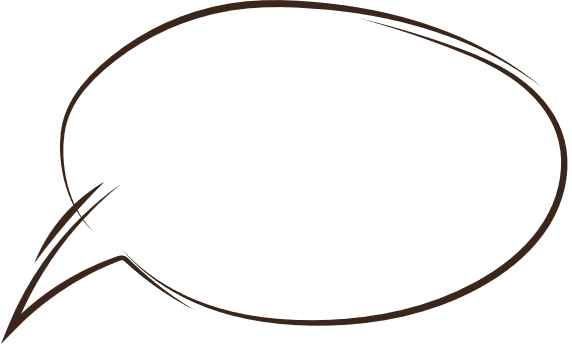 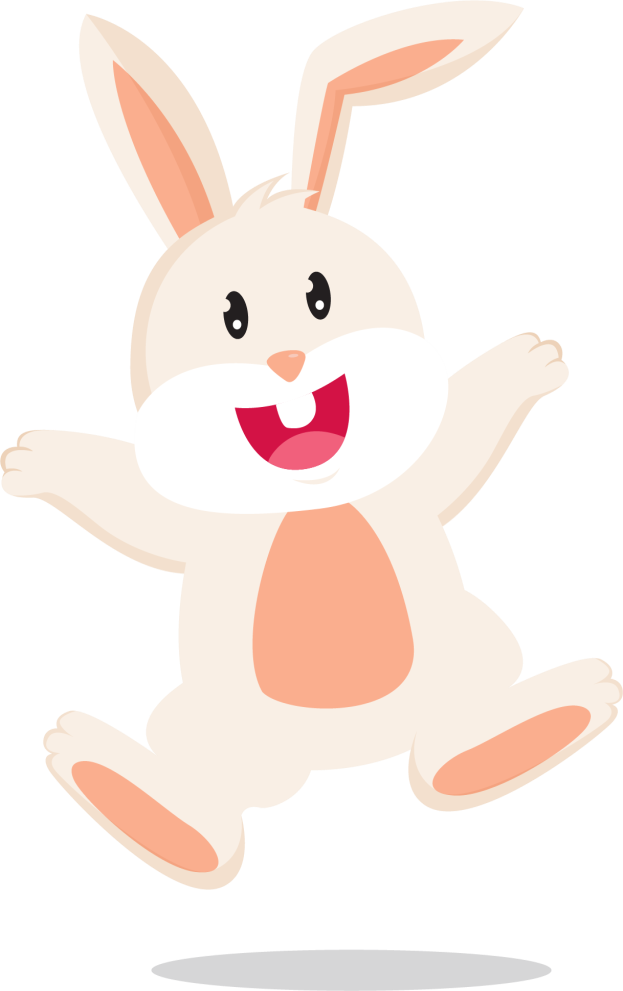 Số liền sau của 86 là số 87
[Speaker Notes: Click bất kì để hiện đáp án
Click vào con thỏ bên phải để quay về màn hình chính]
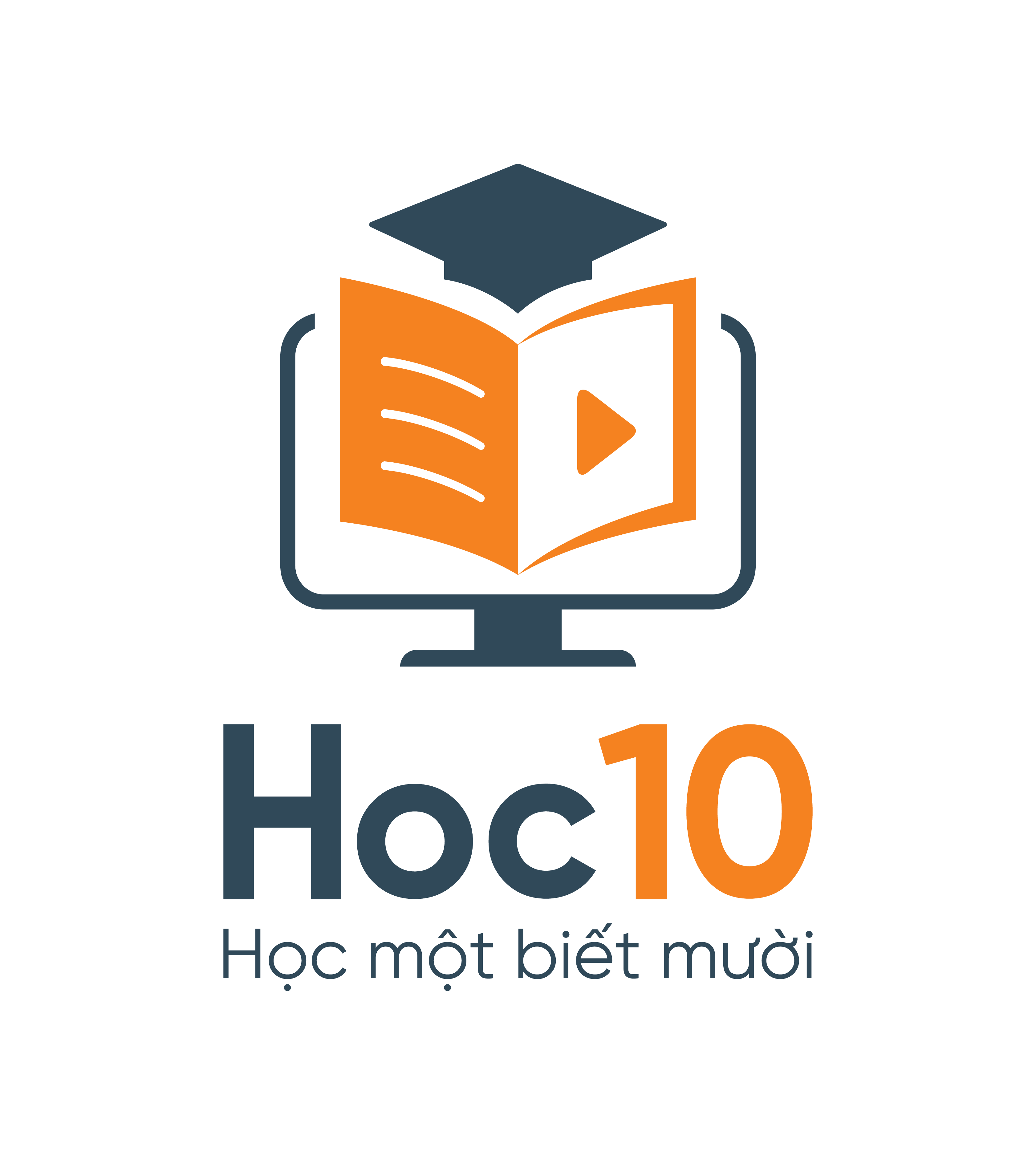 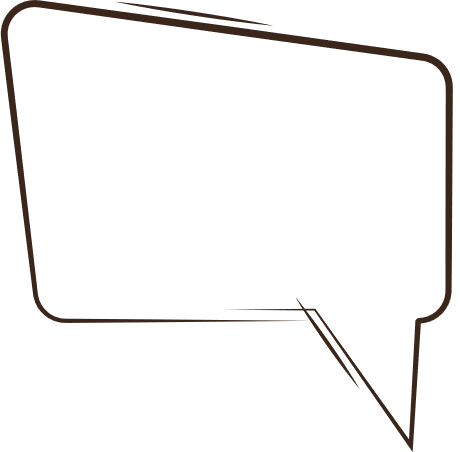 Tháng 7 có bao nhiêu ngày?
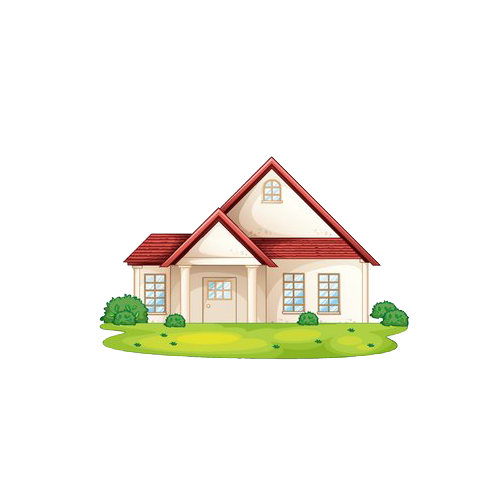 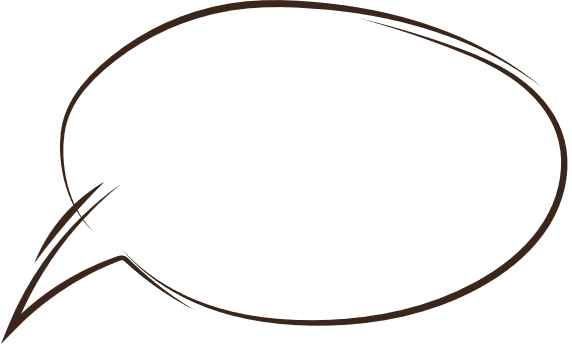 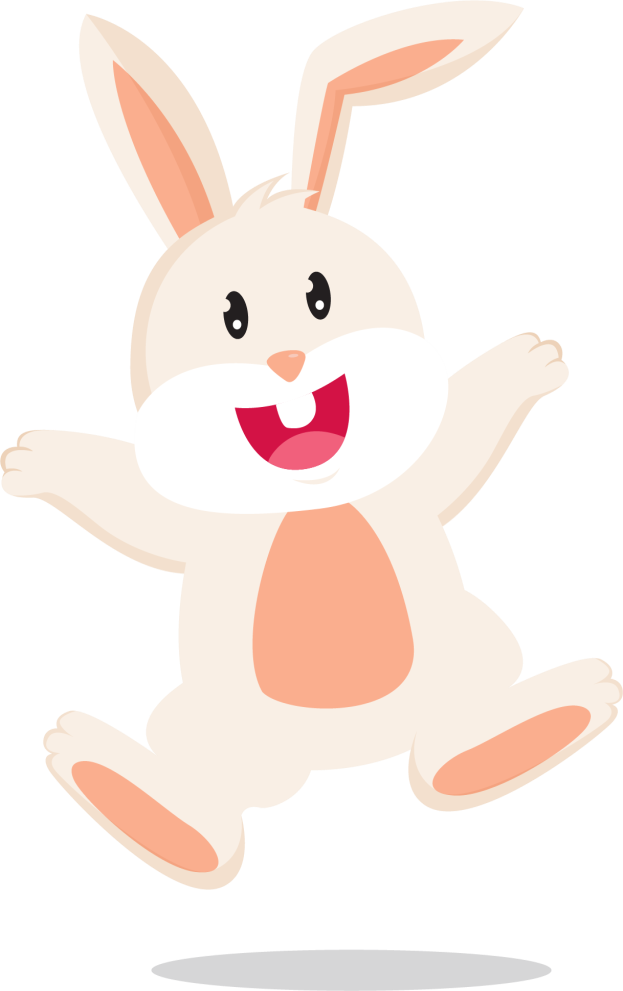 Tháng 7 có 31 ngày
[Speaker Notes: Click bất kì để hiện đáp án
Click vào con thỏ bên phải để quay về màn hình chính]
Ấn để đến trang sách
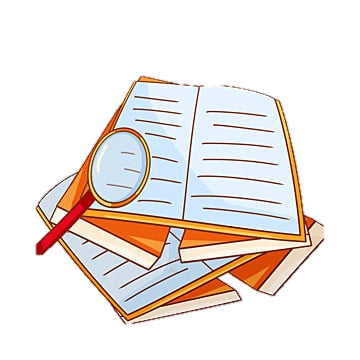 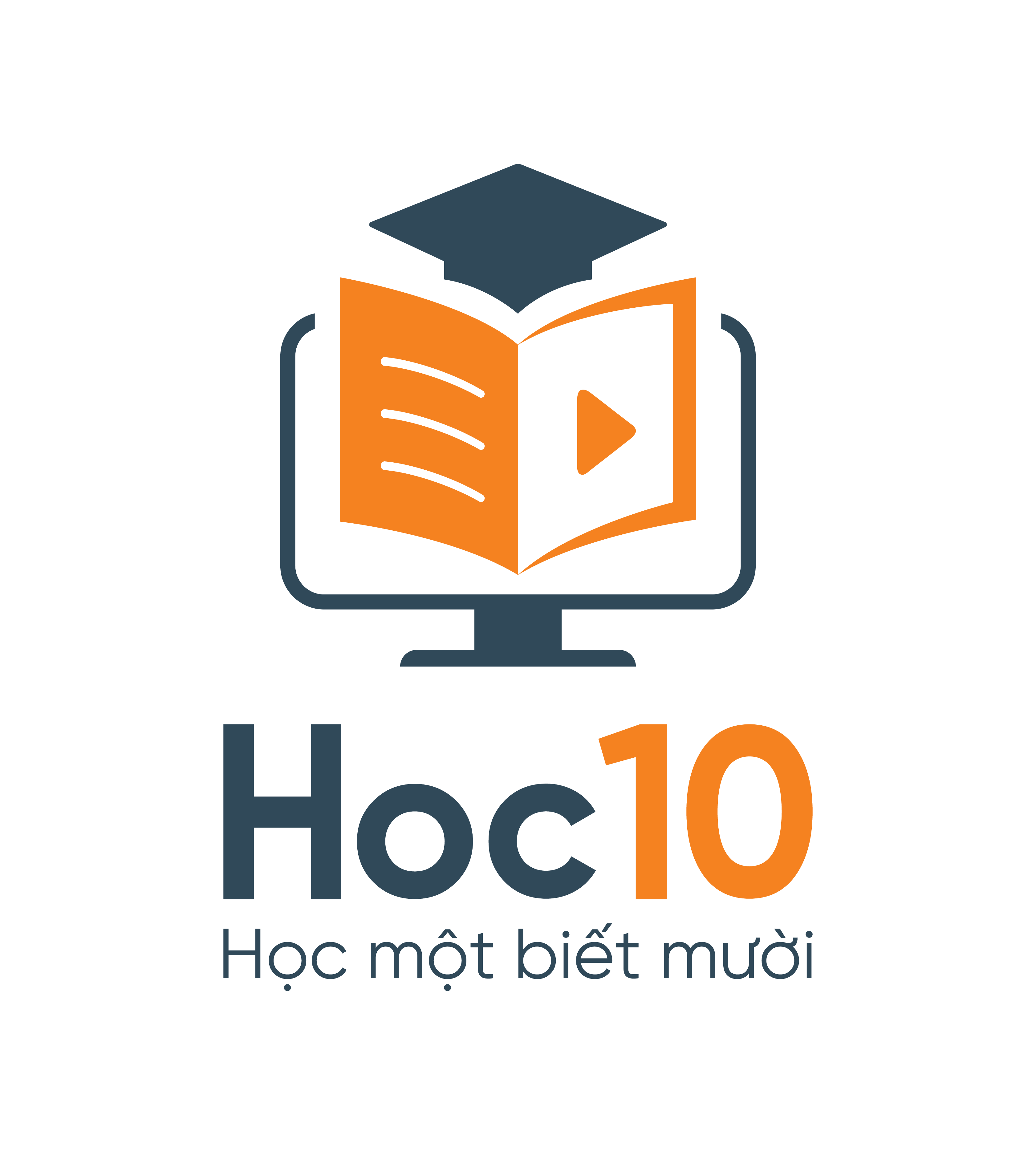 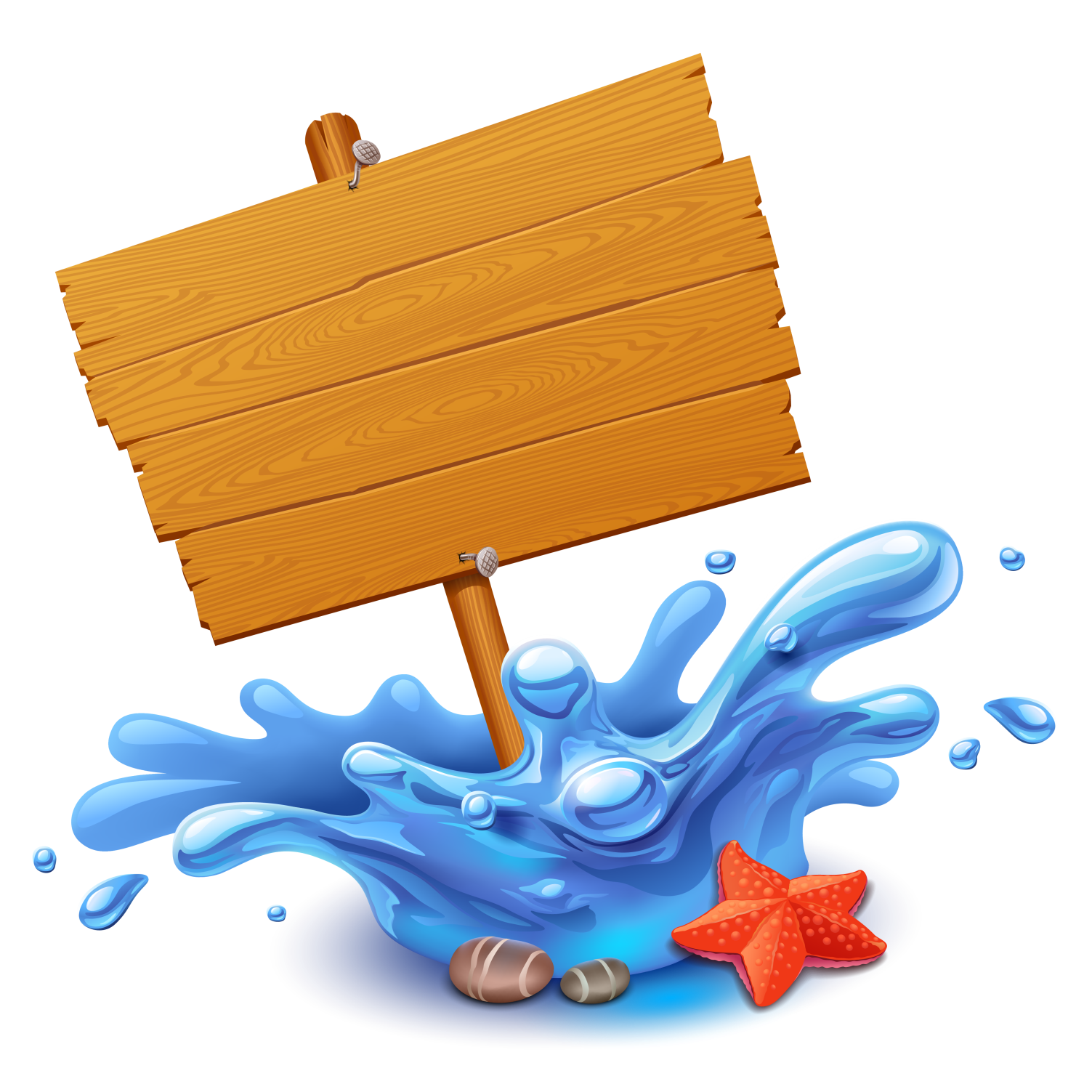 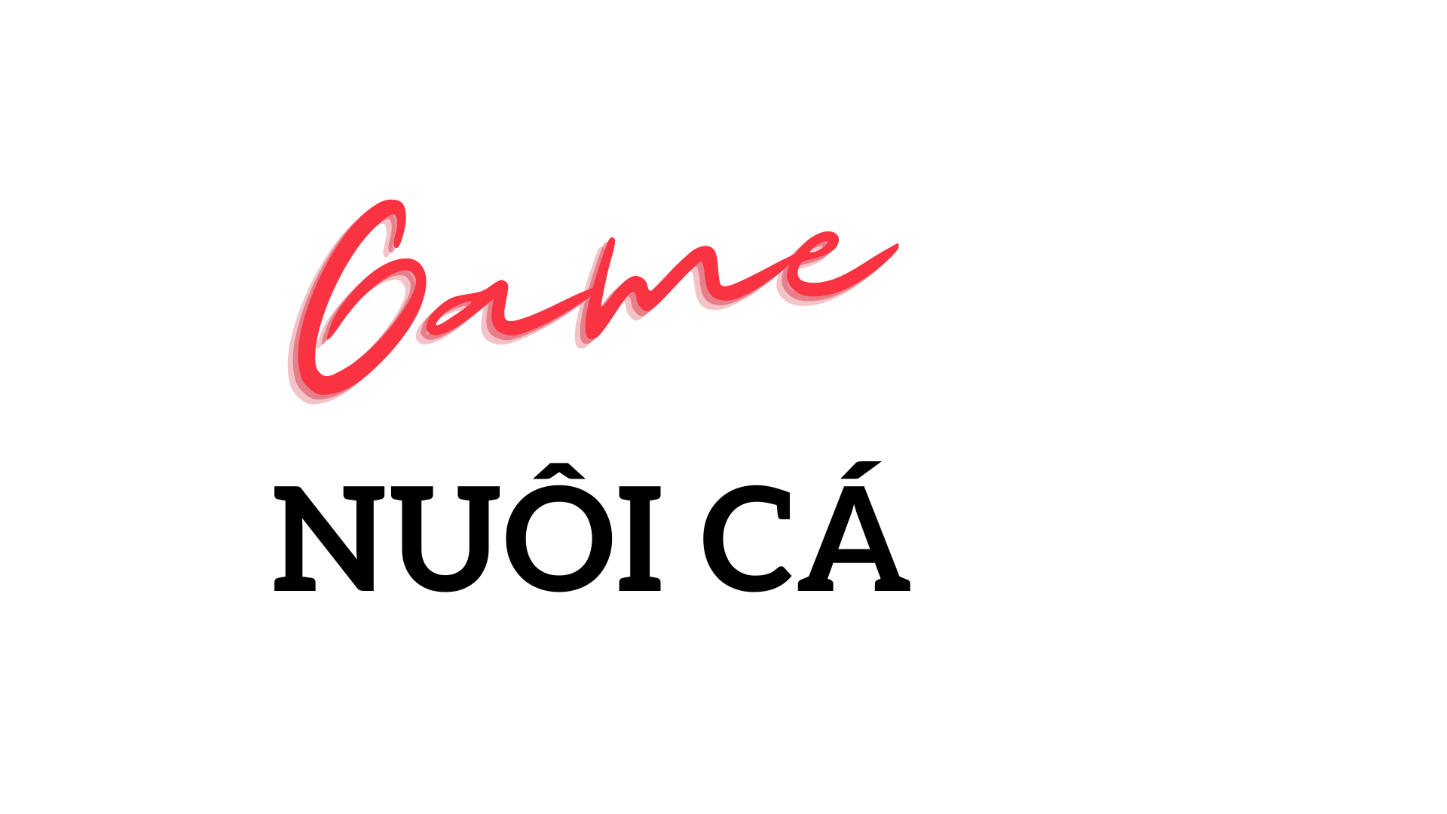 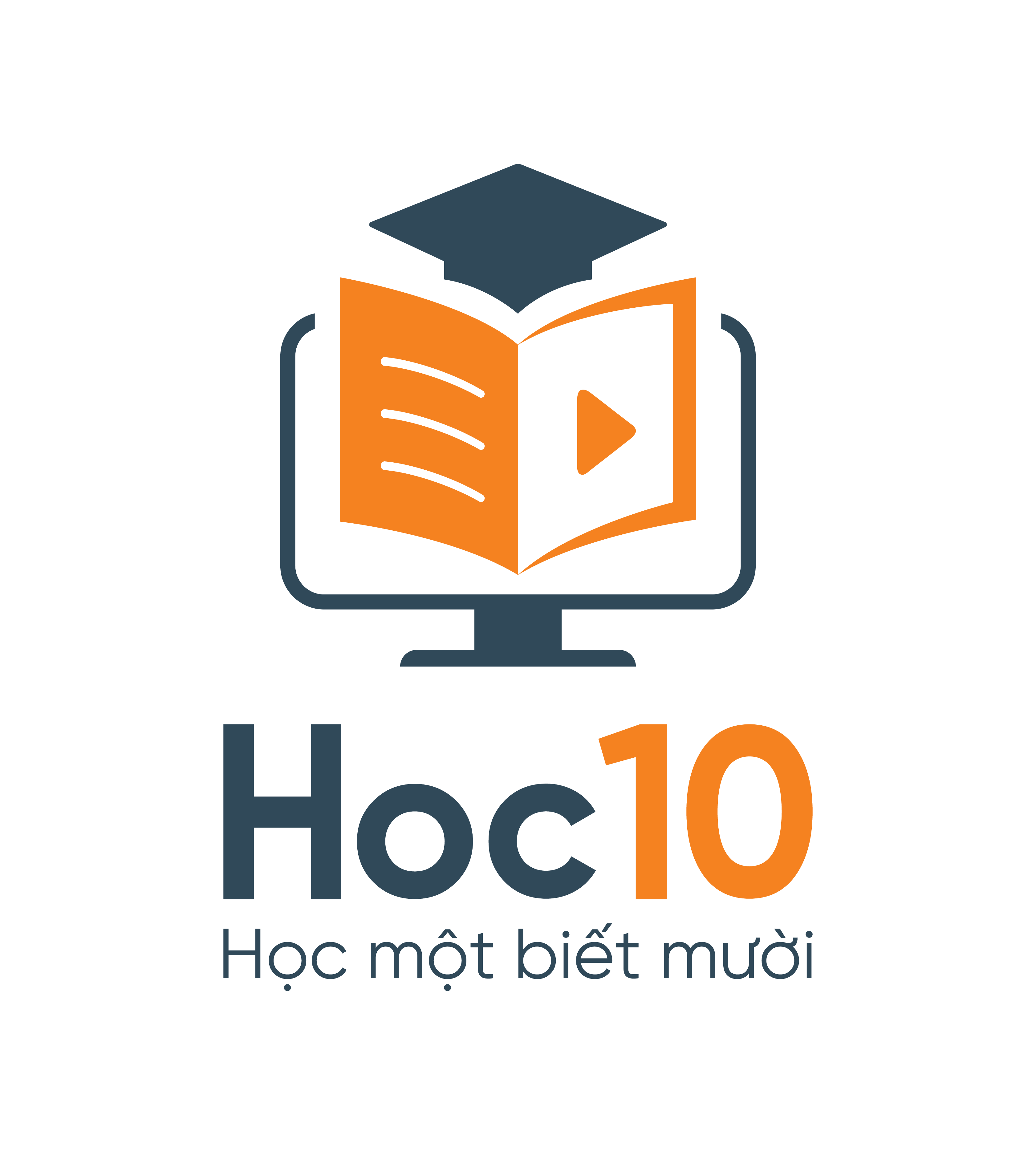 Phần tiếp theo
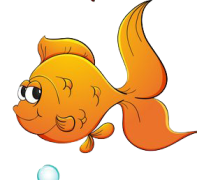 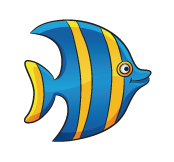 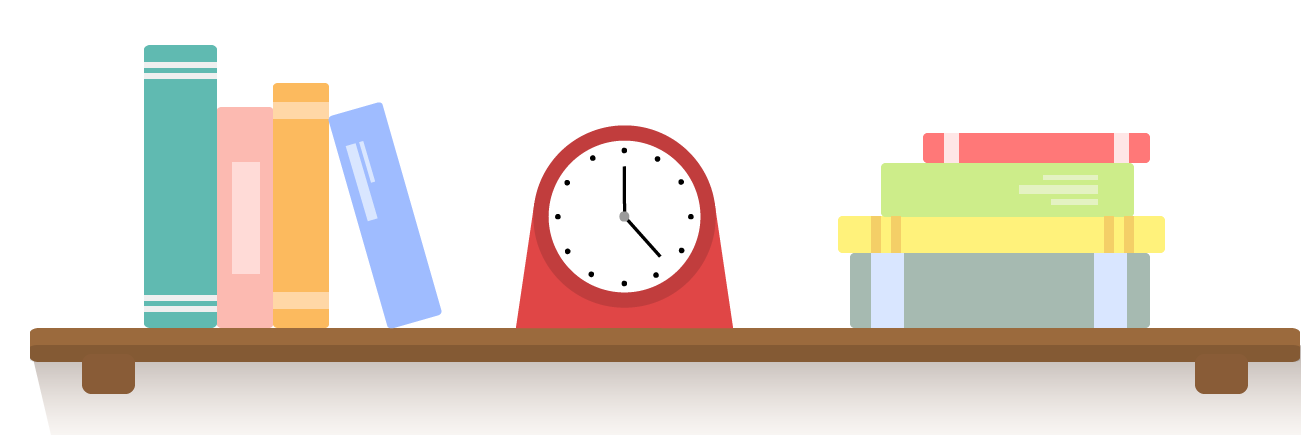 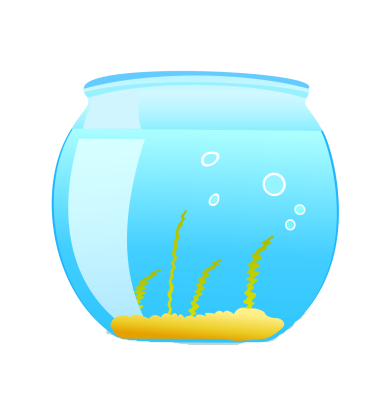 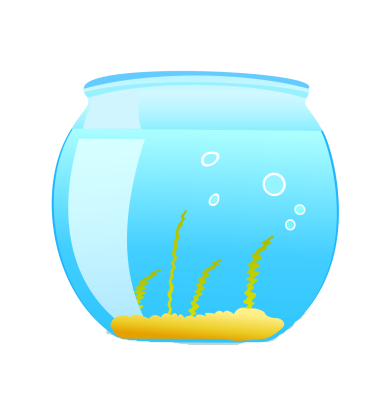 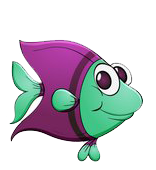 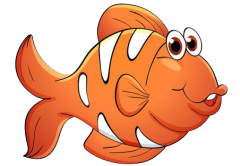 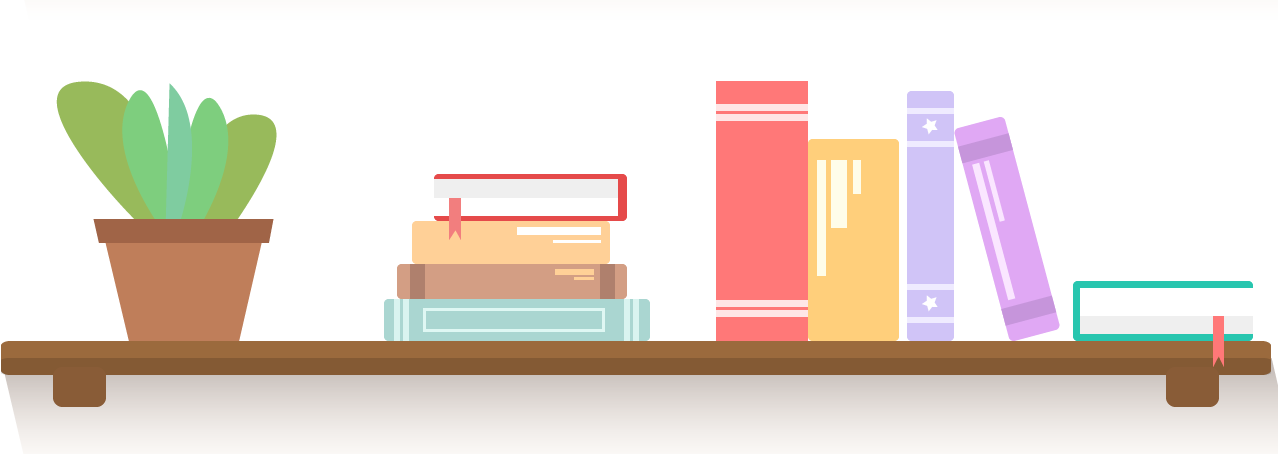 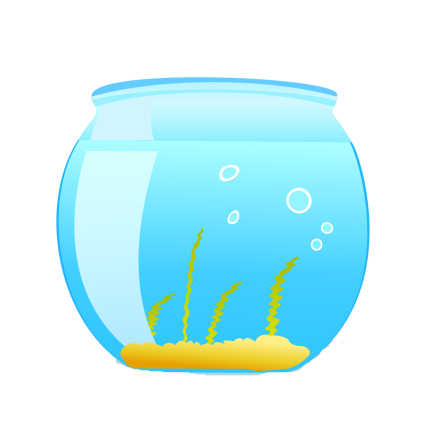 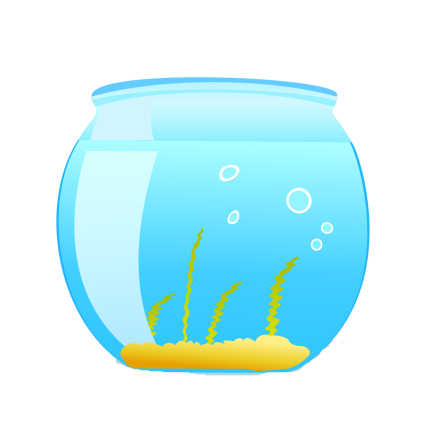 [Speaker Notes: Hướng dẫn: GV click vào bình cá bên dưới con cá để hiện câu hỏi tương ứng.Sau khi HS trả lời đúng, GV click vào con cá đế nuôi cá trong bình tương ứng.]
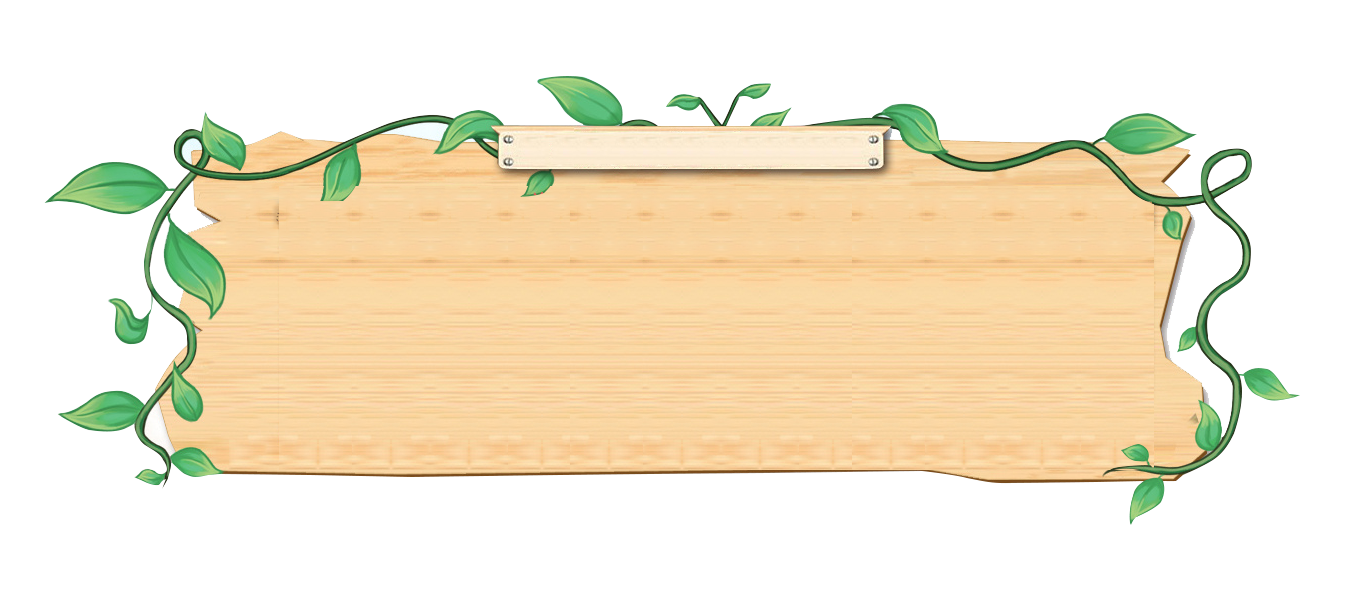 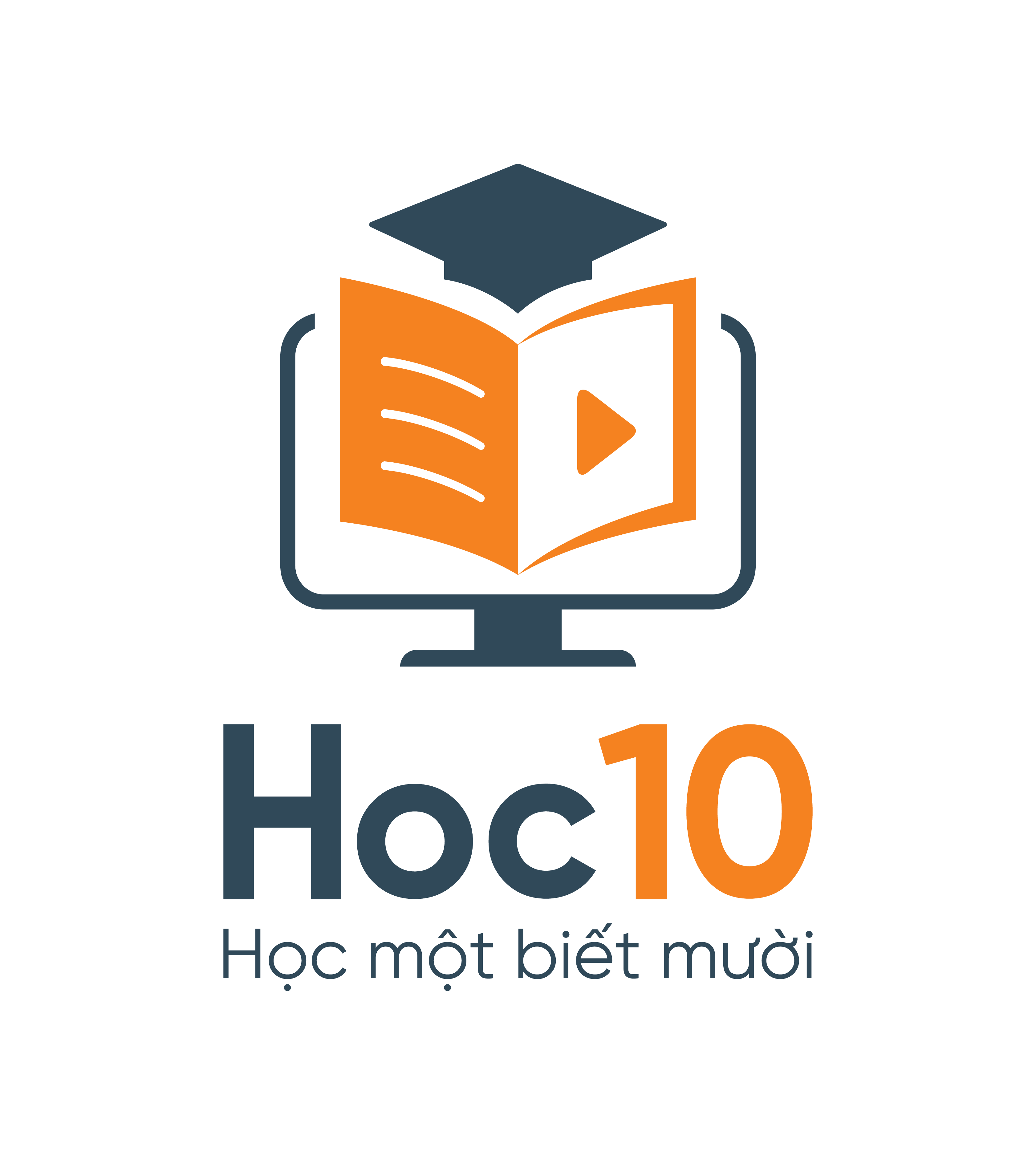 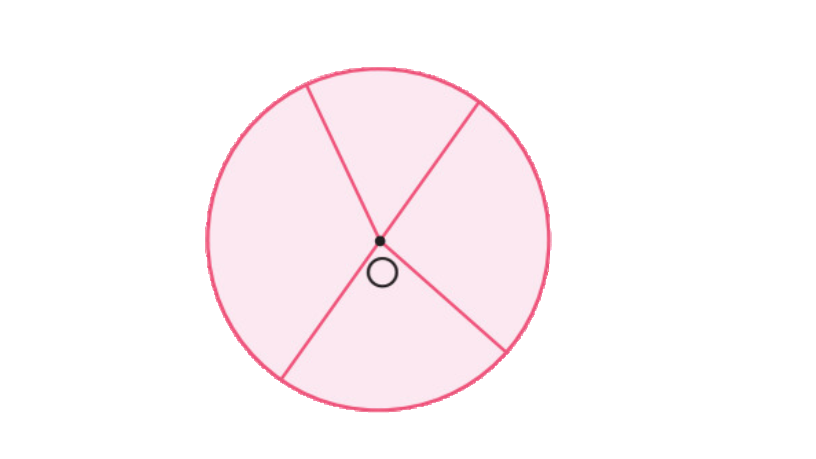 A
B
Nêu tâm của hình sau:
D
C
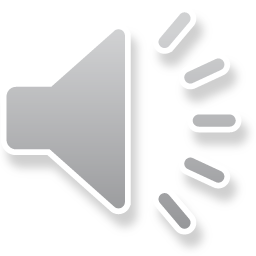 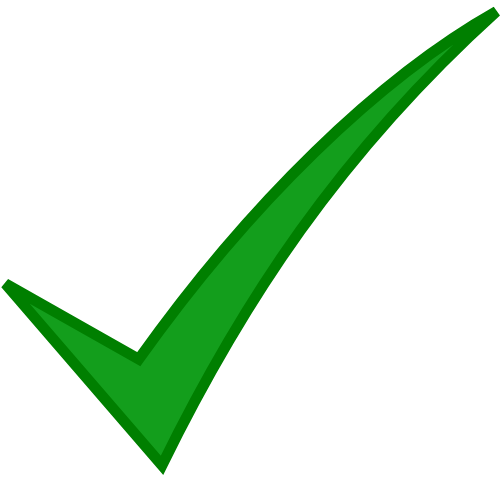 D
BC
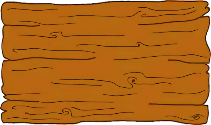 HẾT GIỜ
B
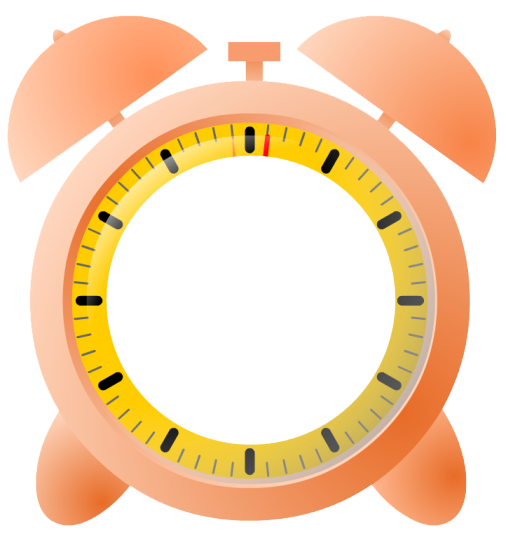 A
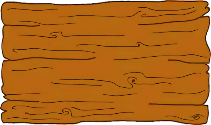 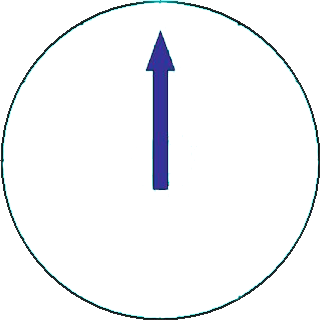 C
OD
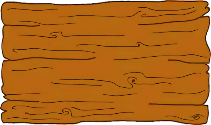 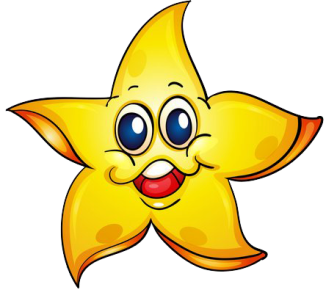 A
O
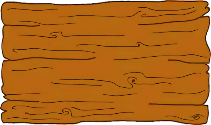 [Speaker Notes: Hướng dẫn: GV click vào đồng hồ để bấm giờ >> sau khi HS trả lời đúng, GV click vào hình ngôi sao để quay về màn hình nuôi cá.]
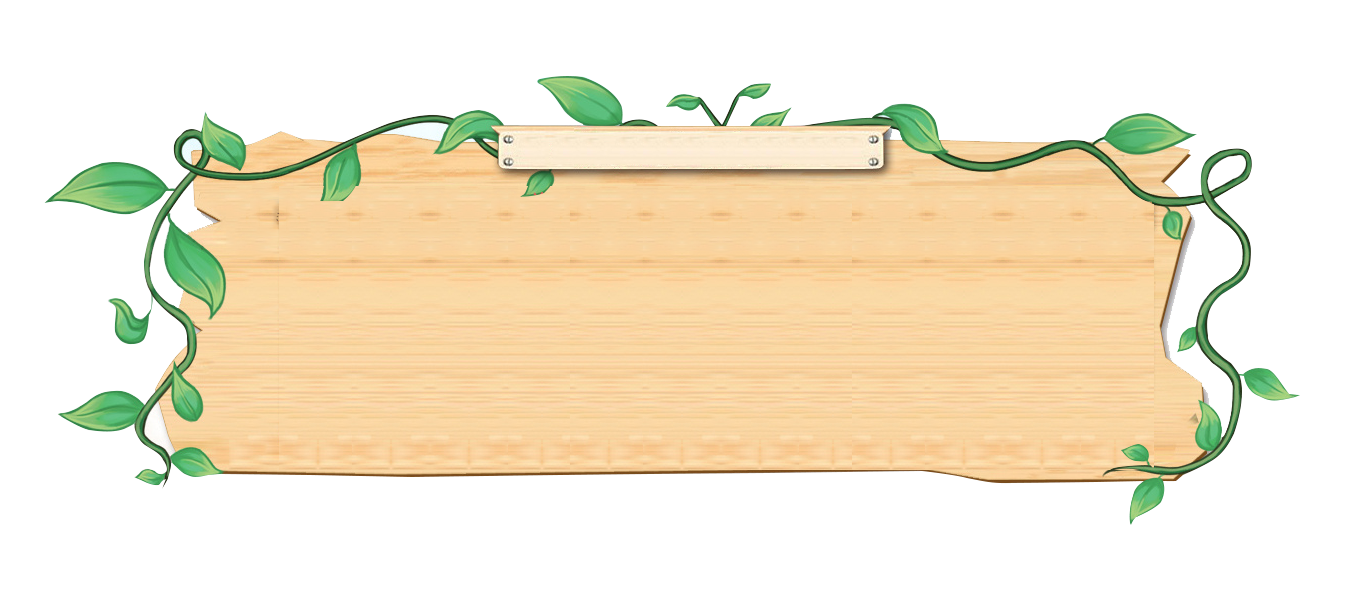 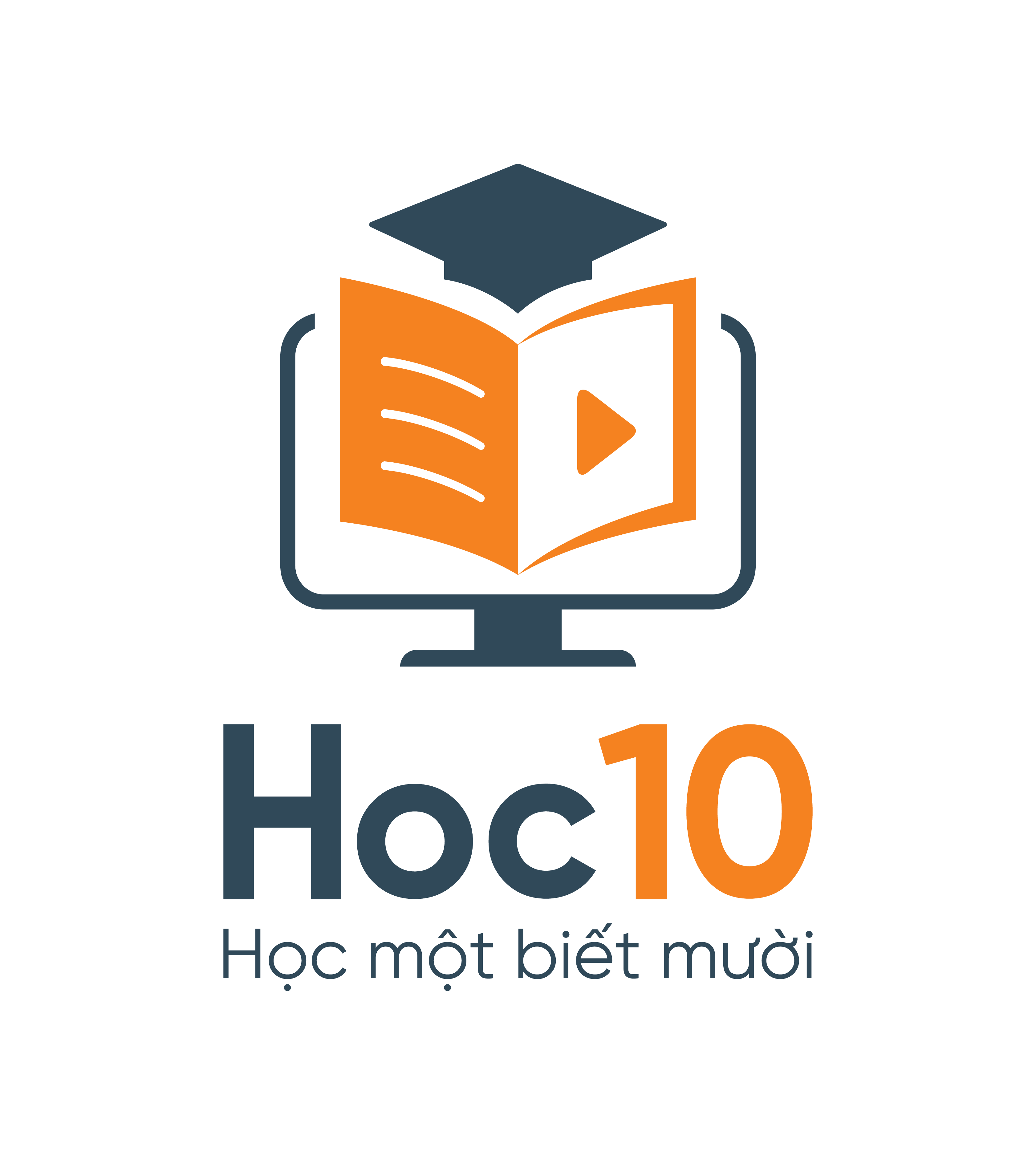 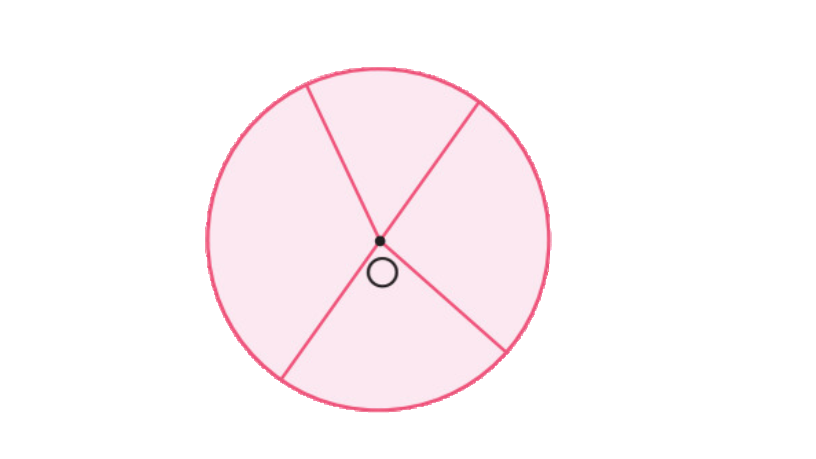 A
B
Nêu đường kính của hình sau:
D
C
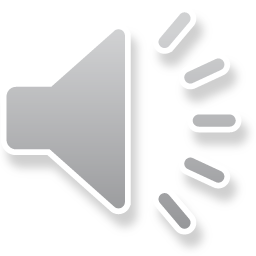 D
BC
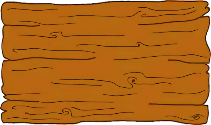 HẾT GIỜ
B
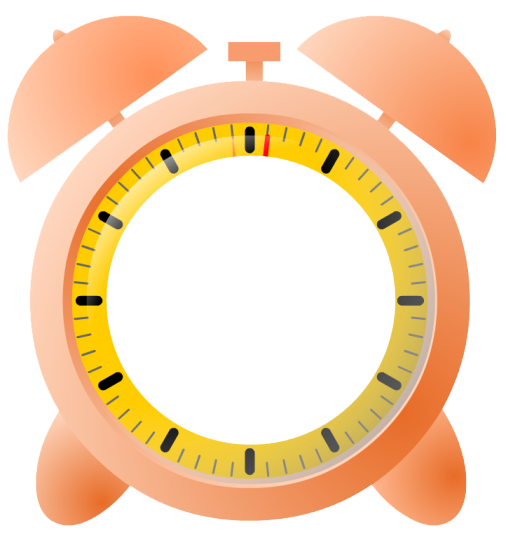 A
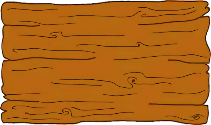 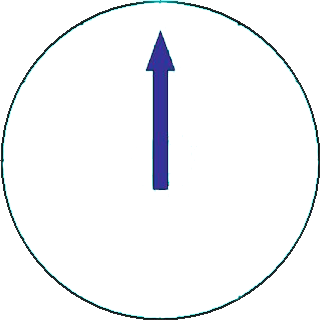 C
OD
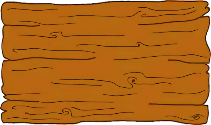 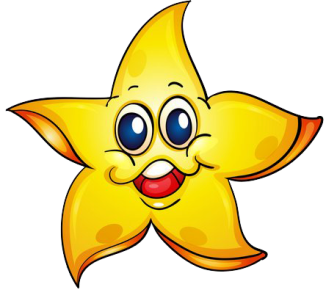 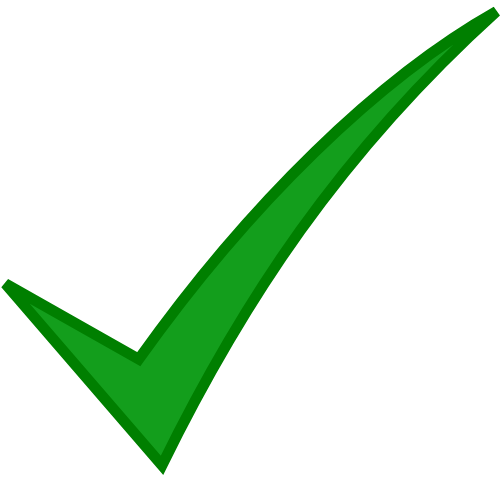 A
O
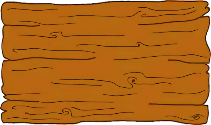 [Speaker Notes: Hướng dẫn: GV click vào đồng hồ để bấm giờ >> sau khi HS trả lời đúng, GV click vào hình ngôi sao để quay về màn hình nuôi cá.]
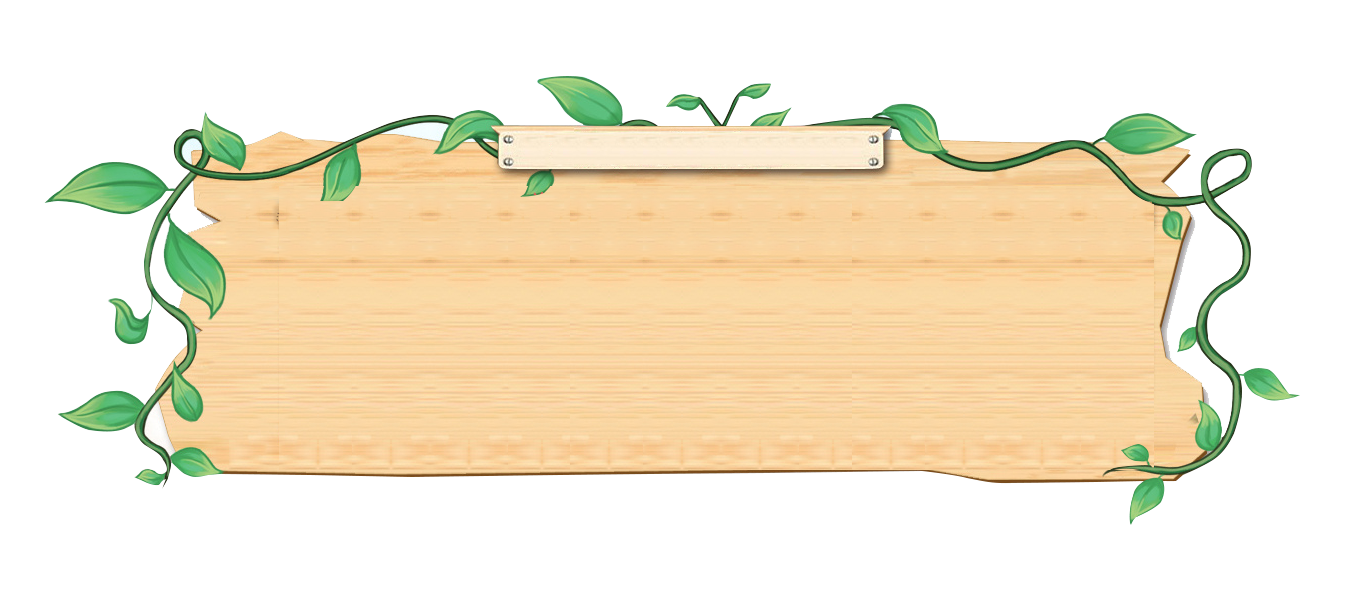 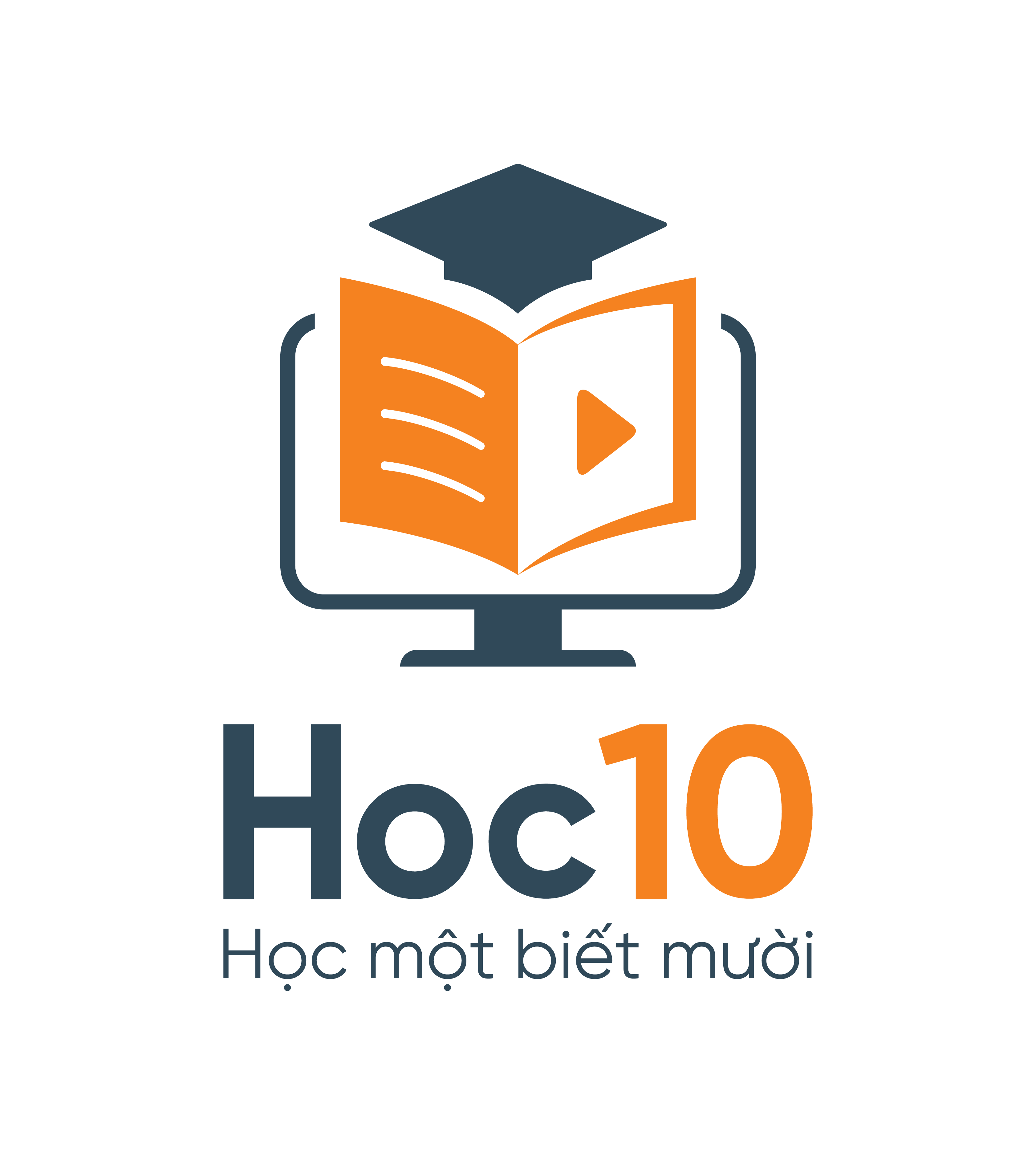 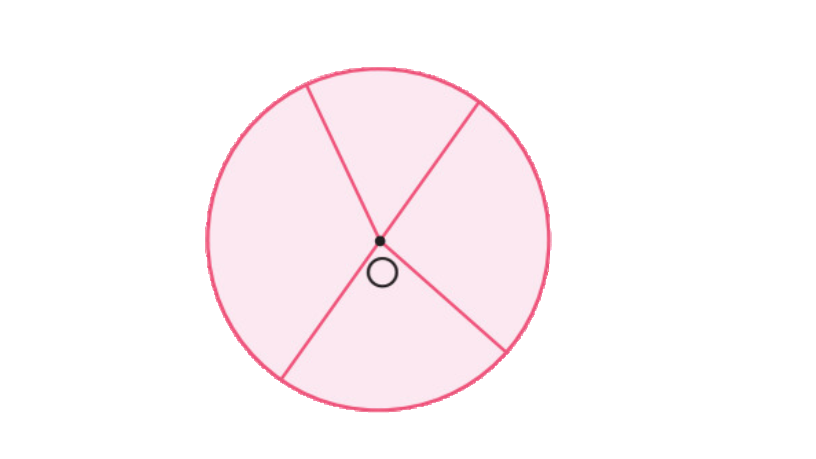 A
B
Nêu bán kính                                 của hình sau:
D
C
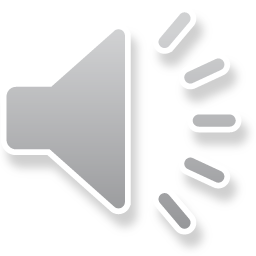 HẾT GIỜ
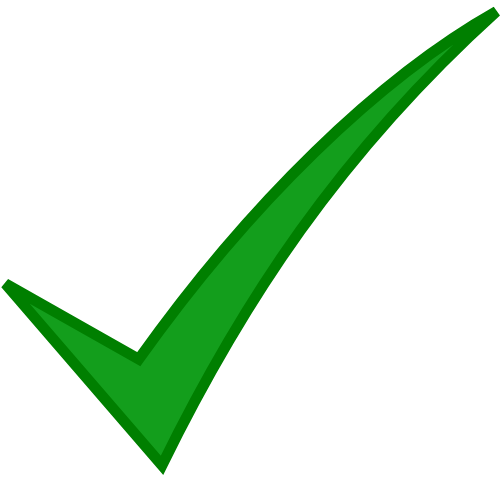 D
E
OC
OD
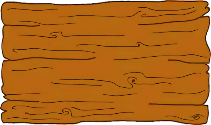 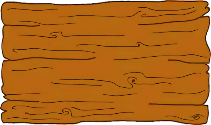 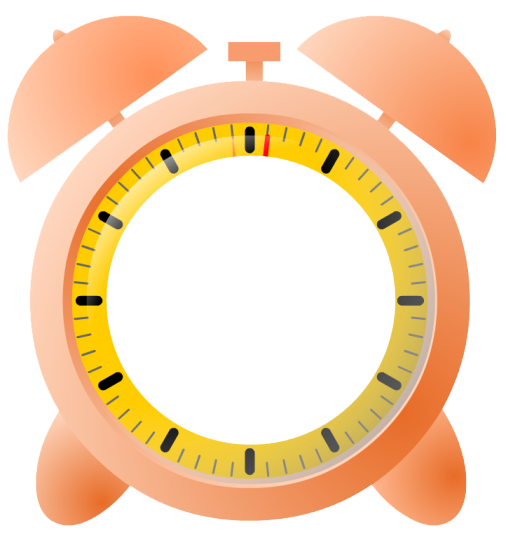 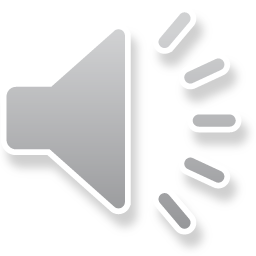 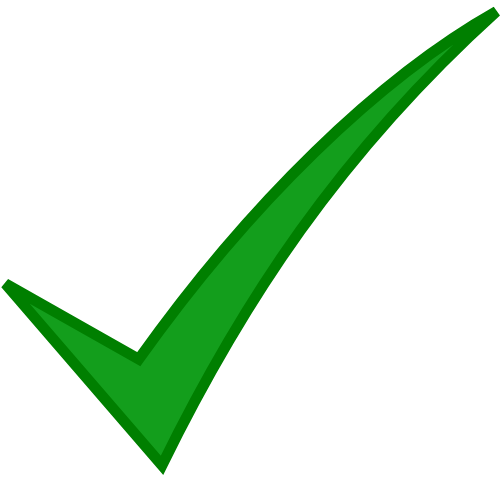 B
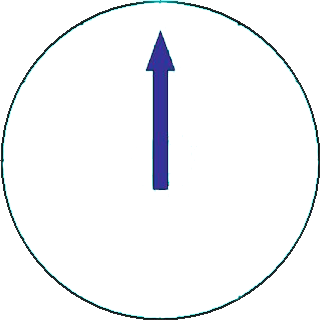 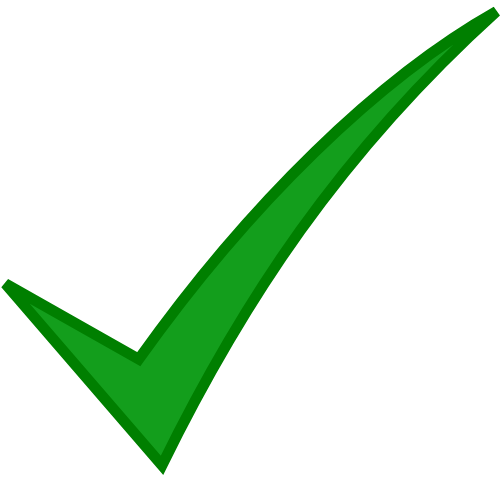 OA
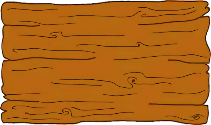 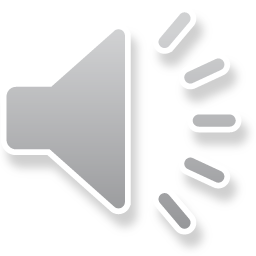 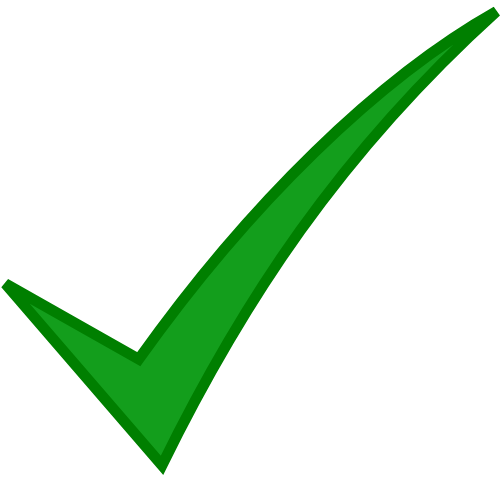 G
C
OB
BC
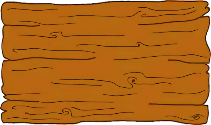 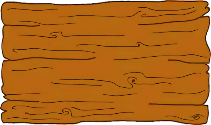 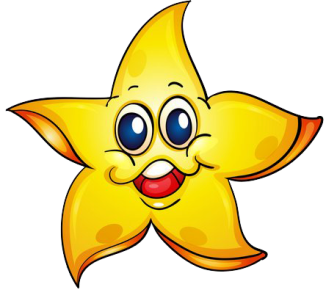 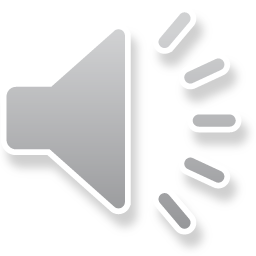 A
O
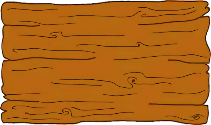 [Speaker Notes: Hướng dẫn: GV click vào đồng hồ để bấm giờ >> sau khi HS trả lời đúng, GV click vào hình ngôi sao để quay về màn hình nuôi cá.]
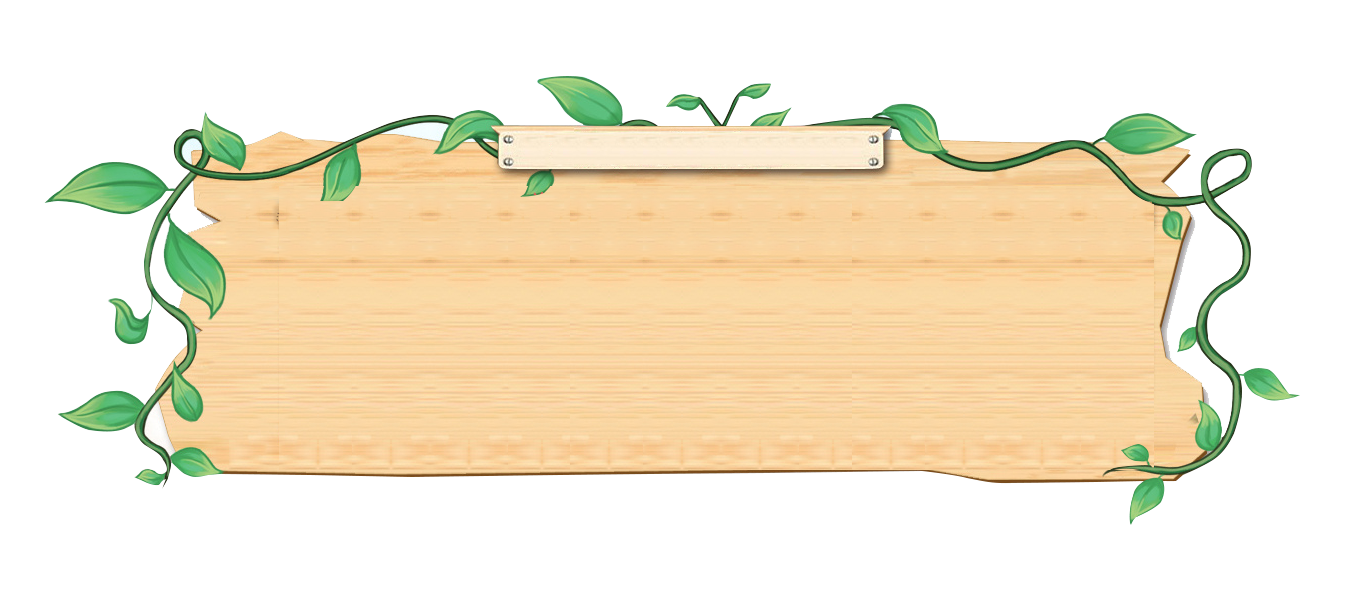 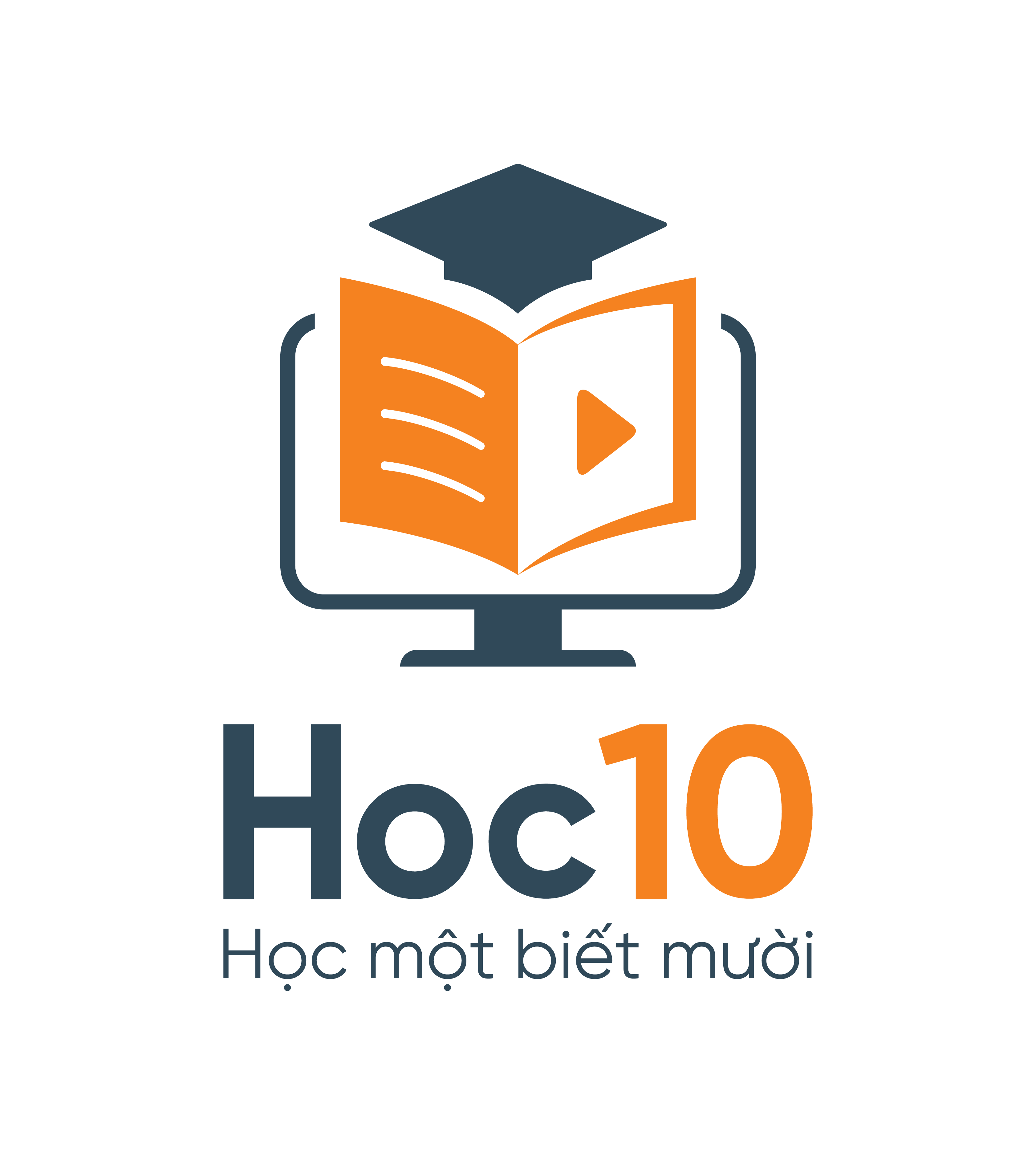 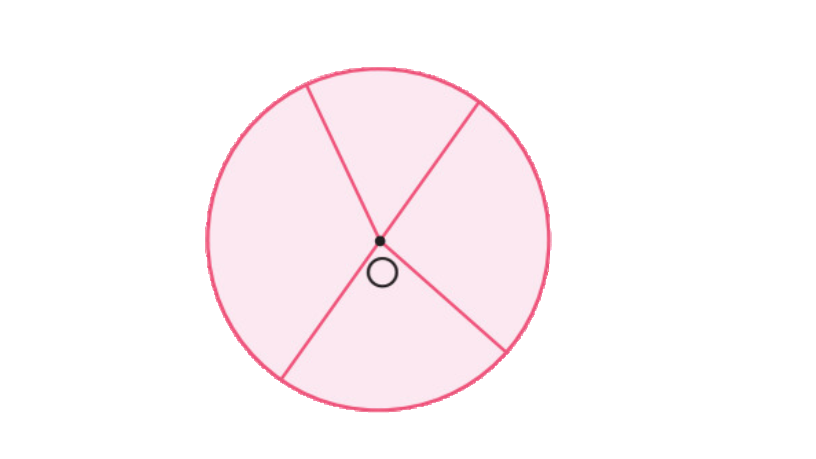 A
B
Chọn đáp án đúng
D
C
HẾT GIỜ
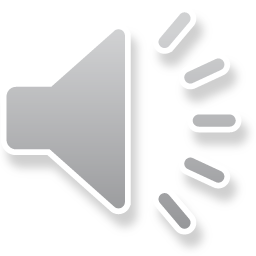 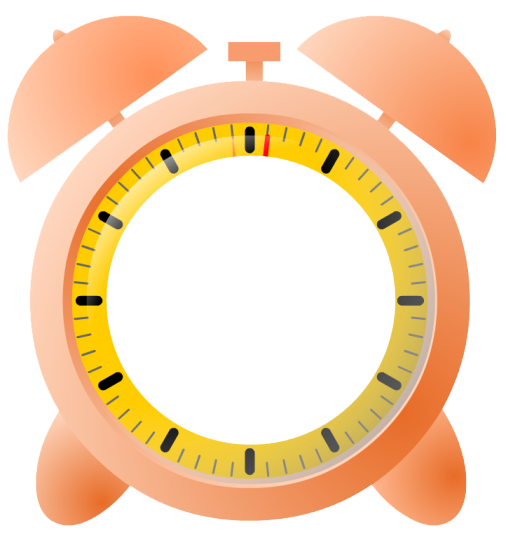 A
B
O là trung điểm của BC
O là trung điểm của AD
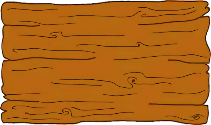 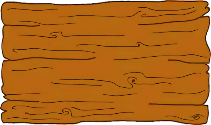 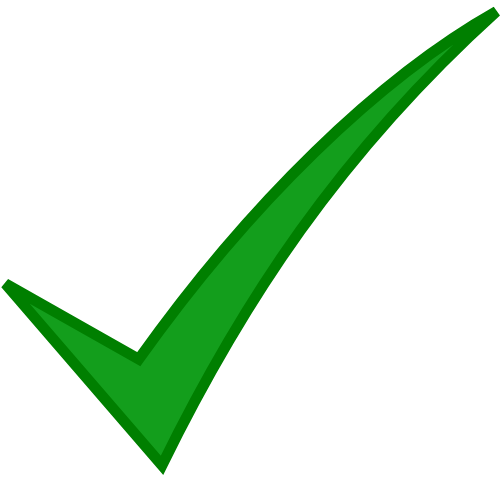 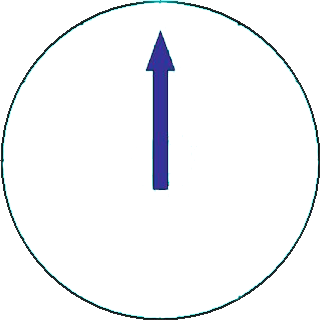 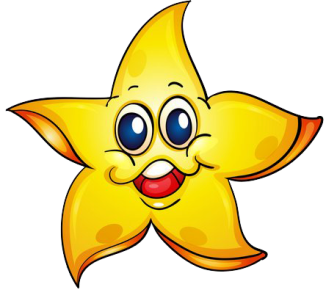 [Speaker Notes: Hướng dẫn: GV click vào đồng hồ để bấm giờ >> sau khi HS trả lời đúng, GV click vào hình ngôi sao để quay về màn hình nuôi cá.]
Trò chơi “VỀ ĐÍCH”
Cả lớp chia thành 2 đội, mỗi đội cứ 5 người đại diện lên bảng. 
GV đọc câu hỏi, HS đập vào đáp án tương ứng. 
Đội nào đập đúng nhiều hơn thì thắng cuộc. 
Các bạn bên dưới làm trọng tài và cổ vũ.
5
a) Mỗi đồng hồ sau chỉ mấy giờ?
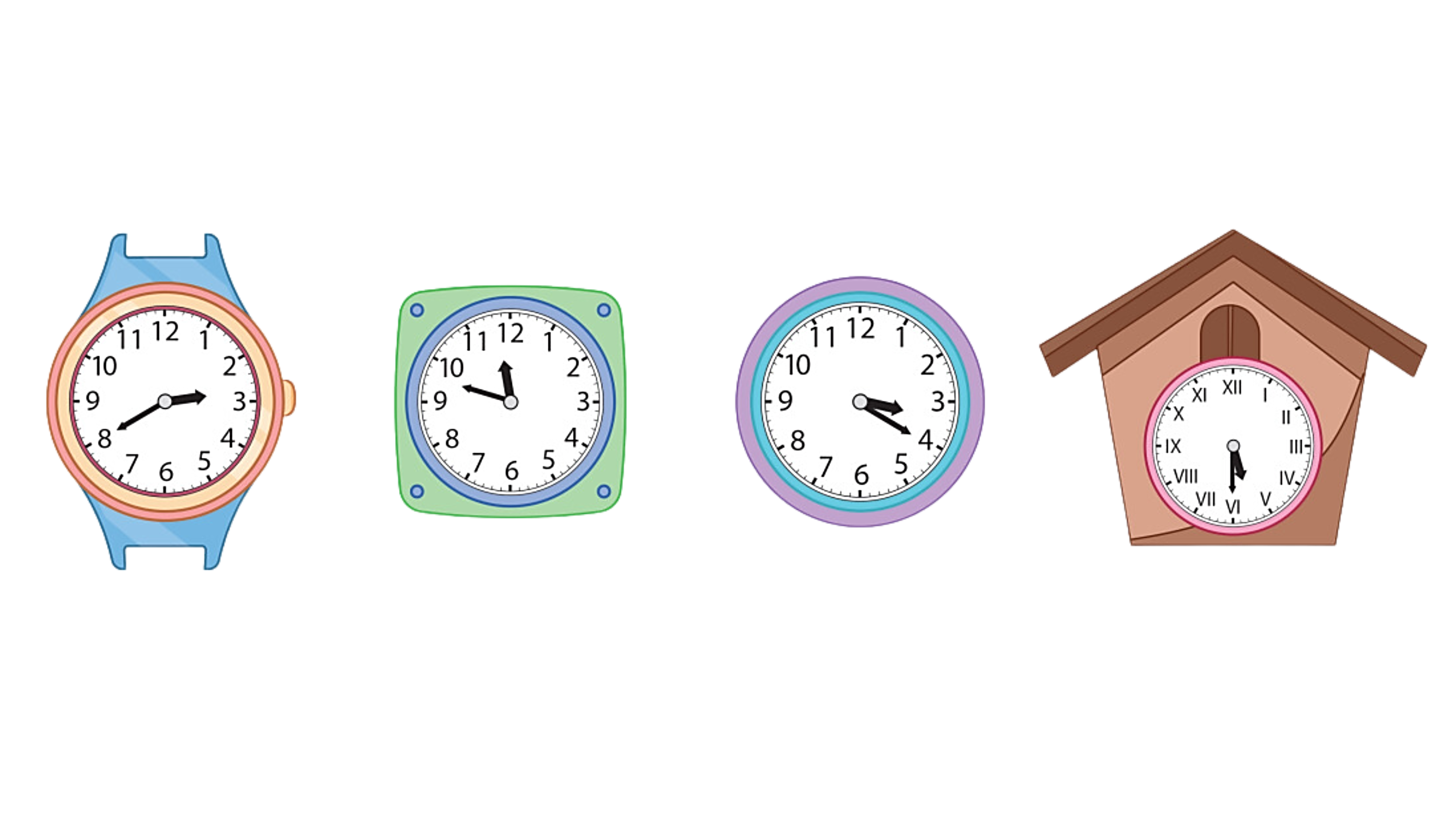 Đồng hồ thứ nhất chỉ 2 giờ 40 phút (3 giờ kém 20 phút).
Đồng hồ thứ hai chỉ 11 giờ 48 phút (12 giờ kém 12 phút).
Đồng hồ thứ ba chỉ 3 giờ 20 phút.
Đồng hồ thứ tư chỉ 5 rưỡi.
5
b) Chọn chữ đặt trước câu trả lời đúng:
Ngày 30 tháng 8 là thứ Ba thì 
ngày 2 tháng 9 cùng năm đó là:
Thứ Tư
Thứ Năm
A
B
Thứ Sáu
Thứ Bảy
C
D
Ấn để đến trang sách
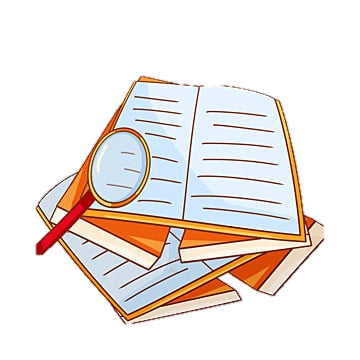 6
Quan sát tranh, trả lời câu hỏi:
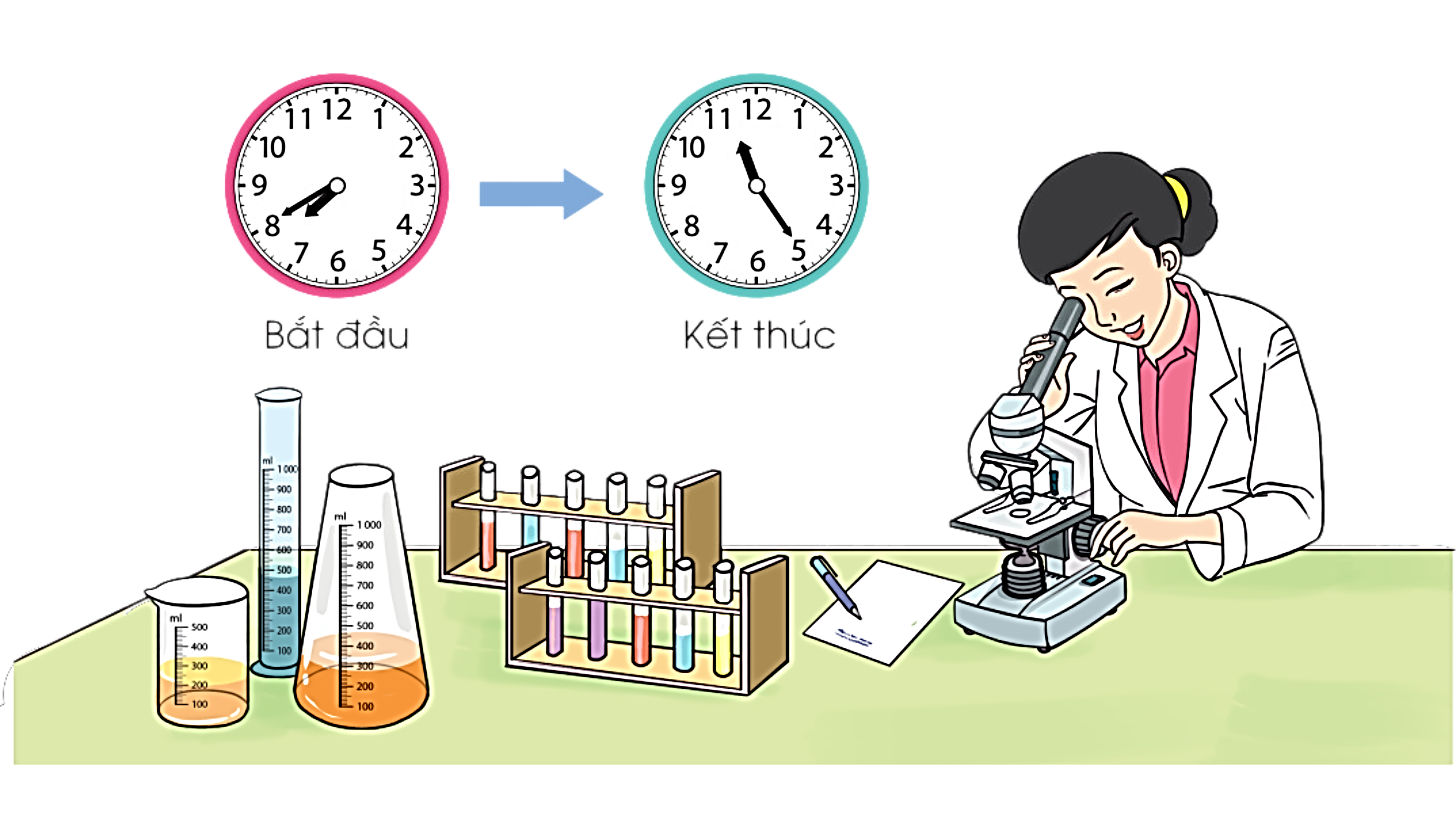 Chị Huyền bắt đầu làm việc lúc mấy giờ và kết thúc lúc mấy giờ?
Chị Huyền làm việc từ lúc 7 giờ 40 phút (8 giờ kém 20 phút) và kết thúc lúc 11 giờ 25 phút.
Hôm nay em ôn được những gì?
HƯỚNG DẪN VỀ NHÀ
Ôn lại các số trong phạm vị 100 000.
Cách tìm số lớn nhất, số nhỏ nhất, so sánh, sắp xếp và làm tròn số trong phạm vi 100 000.
Vẽ hình tròn và chỉ rõ các yêu tố cơ bản của hình tròn như tâm, bán kính, đường kính, trung điểm.
Xem lịch và nói được ngày, tháng, năm tương ứng; cách tính thời gian diễn ra dựa vào ngày bắt đầu, kết thúc.
Chuẩn bị giấy màu, bút màu, compa, dây dù cho buổi học sau.
Để kết nối cộng đồng giáo viên và nhận thêm nhiều tài liệu giảng dạy, 
mời quý thầy cô tham gia Group Facebook
theo đường link:
Hoc10 – Đồng hành cùng giáo viên tiểu học
Hoặc truy cập qua QR code
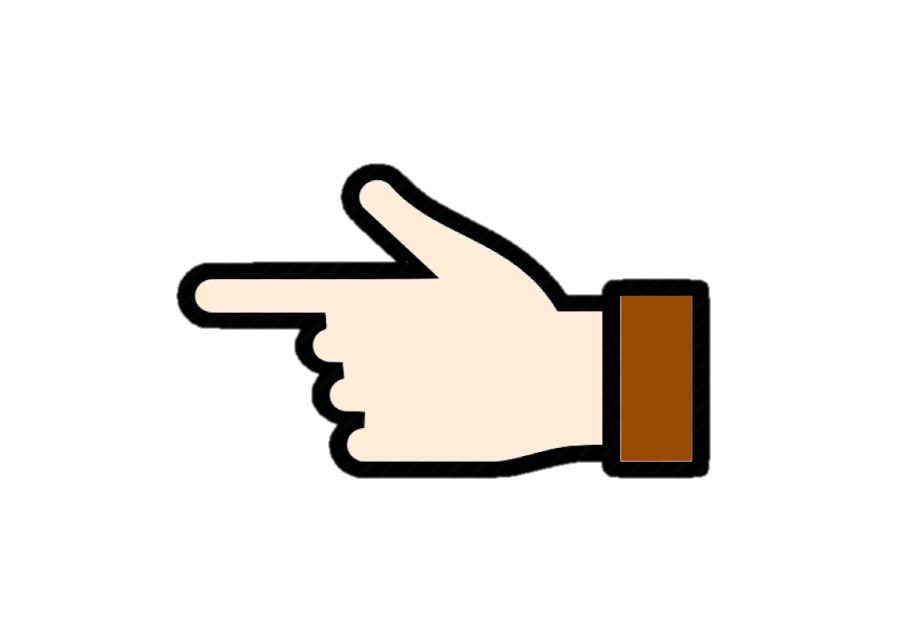 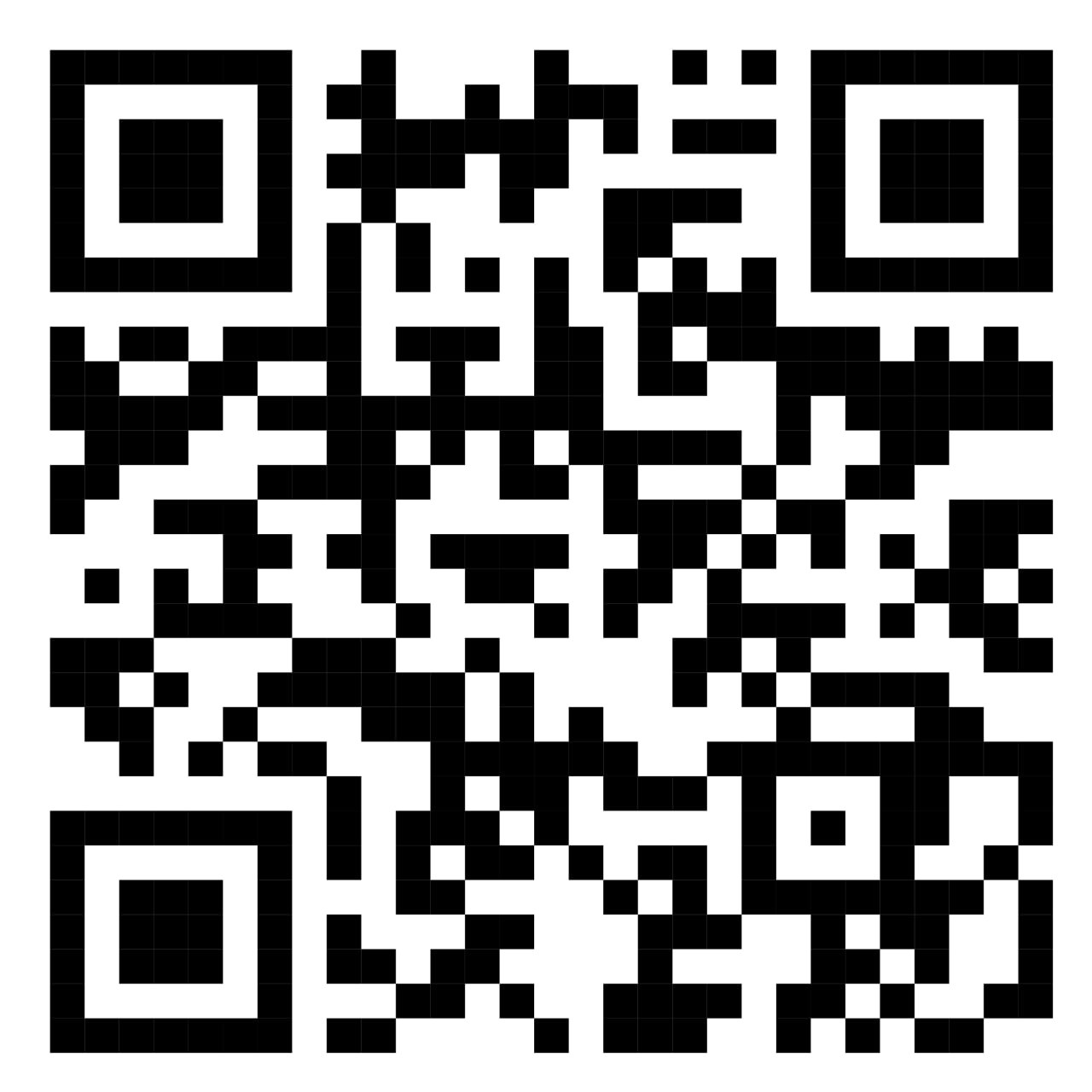